Geology of the Permian Basin
Basement
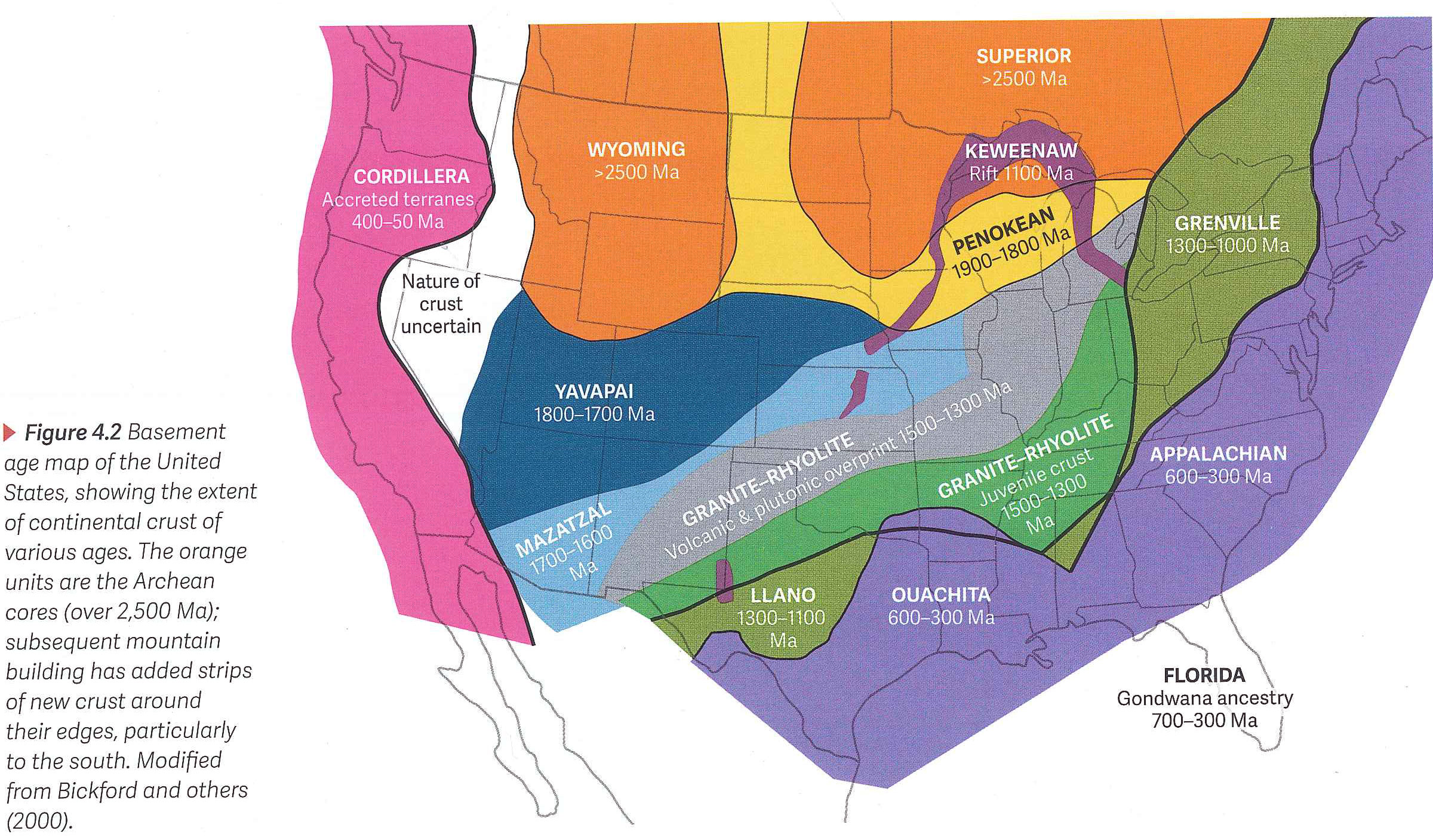 Lowell Waite
UT Dallas Geoscience
Permian Basin Research Lab
9/13/2021
Geology of the Permian Basin: ELS (Endeavor Lecture Series)
Horseshoe Atoll
Tectonic history – Part 1 (Big Picture)
Tectonic history – Part 2 (Regional elements: ARM, CBU, MFB)
Basement
Cambrian – Lower Ord (Wilberns/Bliss Ss., Ellenburger Gp)
Tobosa Basin stratigraphy (Mid Ord. – Mississippian)
Pennsylvanian (Morrow-Atoka-Strawn-Canyon-Cisco)
Lower Permian (Wolfcamp – Spraberry)
Middle and Upper Permian / Permian Basin petroleum system
Why concern ourselves with an understanding of basement rocks in the Permian Basin ?
Basement rocks constitute limit of possible productive zones
Composition of basement is not uniform throughout Permian Basin region; different basement rock types generate and/or conduct heat differently, impacting the thermal maturation history of overlying organic-rich petroleum source rocks
Structural patterns in the basement often control structural and sedimentation patterns in younger strata
Permian Basin Stratigraphy and Tectonic History
Ma
Tectonic Phase
Delaware Basin
Midland Basin
CBP & NW Shelf
System
Series
Formations
Formations
Formations
252
final basin fill/termination
Dewey Lake
Dewey Lake
Dewey Lake
Rustler
Rustler
Rustler
Ochoan
Salado
Salado
Salado
Castile
Tansill
Lamar
Tansill
Post Orogenic Loading Rapid Subsidence;
Onset of HC Generation
Yates
Capitan
Yates
Bell Canyon
Seven Rivers
Seven Rivers
Delaware Mtn
Group
Guadalupian
Queen
Queen
Goat
Seep
Cherry Canyon
Permian
Grayburg
Grayburg
Upper San Andres
Brushy Canyon
San Andres
Lower San Andres
Cutoff Member /
1st Carb / Avalon
( ~ 50 million yrs. duration )
Clear-
fork
Holt /Upper Leonard
Active Margin
Holt / Upr Leonard
Lwr San Andres
PERMIAN BASIN PHASE
Glorieta
Bone
Spring
1st Sand
Upper
2nd Carb
Middle
Spraberry
Leonardian
Upper Clearfork
2nd Sand
Jo Mill
Yeso /
Clearfork
Lwr
Middle Clearfork
3rd Carb
Stray Sd
L. SPBY Sh
Dean
3rd Sand
Tubb
Lower Clearfork
Wolfcamp A
Wichita / Abo
Wolfcamp B
Wolfcamp
Wolfcamp
Wolfcamp
mid – Wolfcamp unconformity
Wolfcamp C1
Wolfcampian
299
Wolfcamp C2
Early WFMP Event
Cisco
Cisco
Cisco
Virgilian
Penn. – Early Permian
Foreland Deformation
Wolfcamp D
Canyon
Canyon
Missourian
Canyon
Lime
Lime
Lime
Pennsylvanian
Strawn
Strawn
Strawn
Desmoinesian
Detrital
Detrital
Detrital
Strawn Event
(~ 30 million yrs.
duration)
Bend Lm
Atokan Event
Atoka
Atoka
Atoka
Atokan
Sh & Detrital
Morrow Event
Morrow (NW Shelf Only)
Morrow
Morrow
Morrowan
323
U. Barnett
U. Barnett
U. Miss Lm
U. Miss Lm
Chesterian
Barnett
L. Barnett
L. Barnett
Meramecian –
Osagean
Mississippian
L. Miss Lm
L. Miss Lm
L. Miss Lm
Kinderhookian
Tobosa Basin
(Middle Ordovician to
Late Mississippian)
Moderate Subsidence
359
Woodford
Woodford
Woodford
Upper
Devonian
Middle
TOBOSA BASIN PHASE
Devonian (Thirtyone)
Devonian (Thirtyone)
Devonian (Thirtyone)
Lower
419
Upper Silurian (Wristen)
Upper Silurian (Wristen)
Upper Silurian (Wristen)
U. Niagaran
Silurian
Passive Margin
L. Niagaran
(~ 150 million yrs. duration)
Fusselman
Fusselman
Fusselman
Alexandrian
444
Montoya
Montoya
Sylvan Sh.
Cincinnatian
Montoya
Mohawkian
Bromide
Bromide
Bromide
Tulip Crk.
Tulip Crk.
Tulip Crk.
McKee Sd.
McKee Sd.
McKee Sd.
Simpson
Simpson
Simpson
Mclish
Mclish
Mclish
Waddell Sd.
Waddell Sd.
Waddell Sd.
Chazyan
Ordovician
Oil Creek
Oil Creek
Oil Creek
Connell Sd.
Connell Sd.
Connell Sd.
Joins
Joins
Joins
Canadian
Ellenburger
Ellenburger
Ellenburger
Great American Carbonate Bank
Ozarkian
485
(Late Cambrian – Early Ordovician)
Wilberns
Cambrian
Absent
Bliss
Upper
Bliss / Hickory / Riley
541
Basement assembly and breakup of
Rodina supercontinent
Precambrian
Basement
Precambrian
Basement
Precambrian
Basement
Precambrian
(Reed and Waite, 2016)
Grenville Orogeny (1.3 to 1.0 bya)
BASEMENT AGE
AND
COMPOSITION
W Texas-New Mexico is underlain by the youngest crust of the Laurentian craton
(Mesoproterozoic: ~ 1.5 to 1.0 Ga)
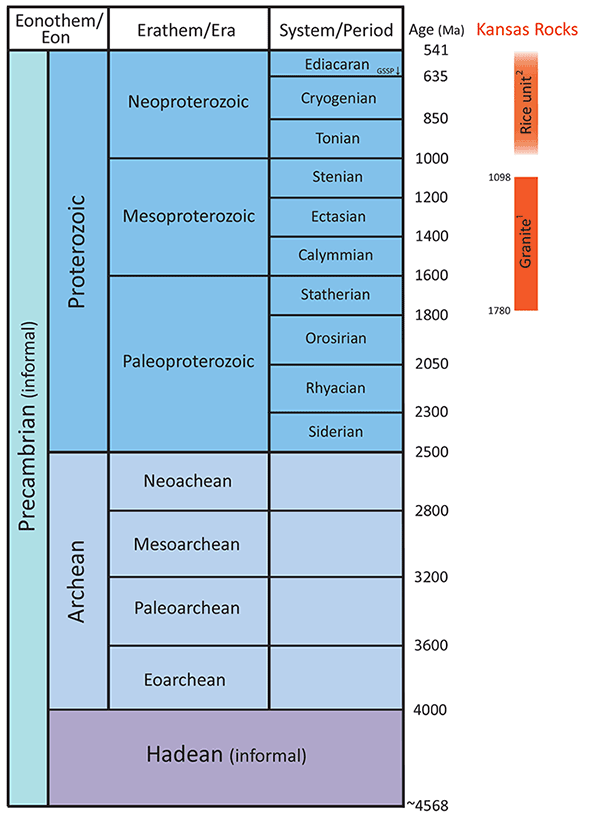 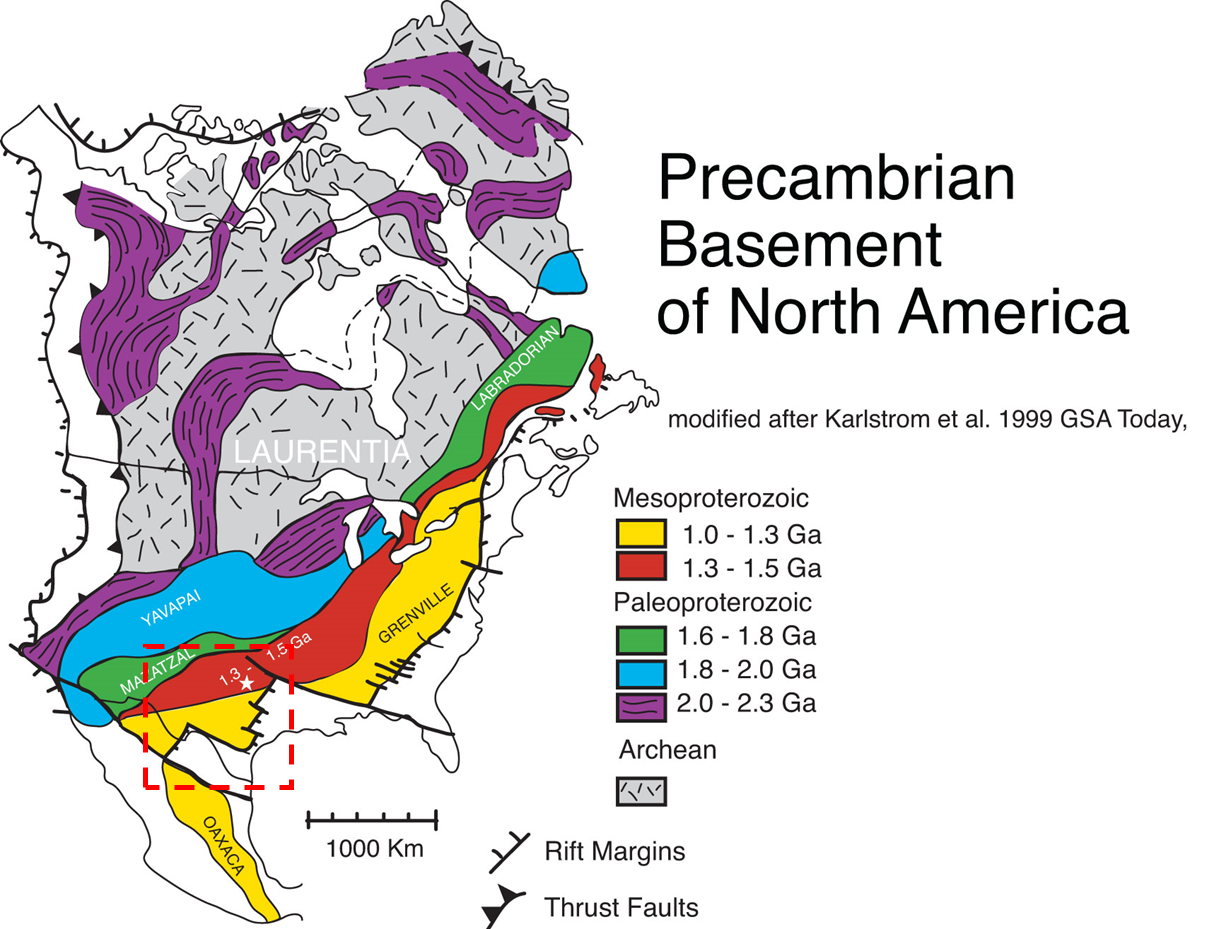 (Sawin et al., 2013)
Basement terranes of the US
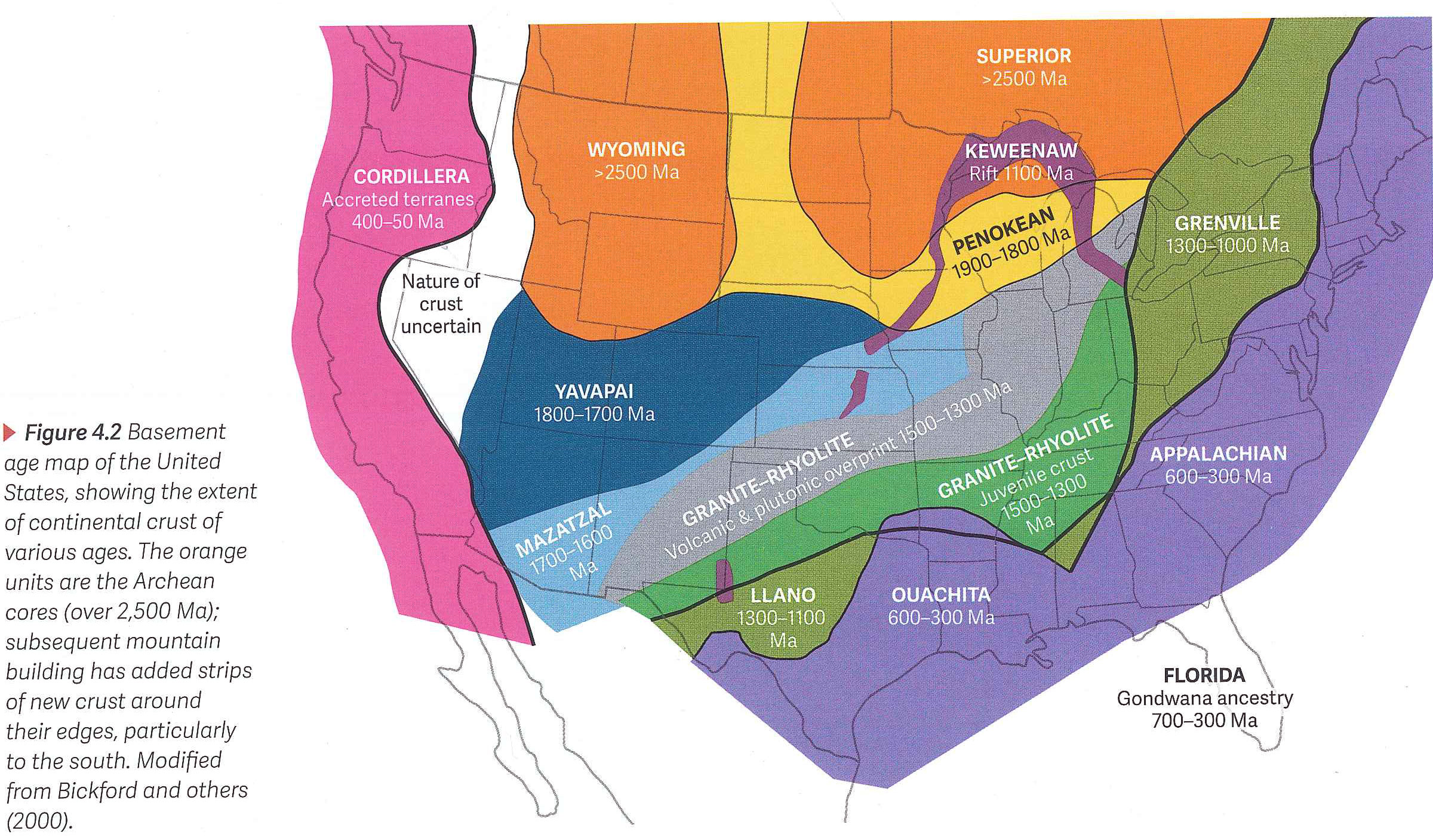 Permian Basin includes Granite-Rhyolite and Grenville/Llano terranes
(Ewing , 2016, Texas through Time)
Grenville (Llano)
Front
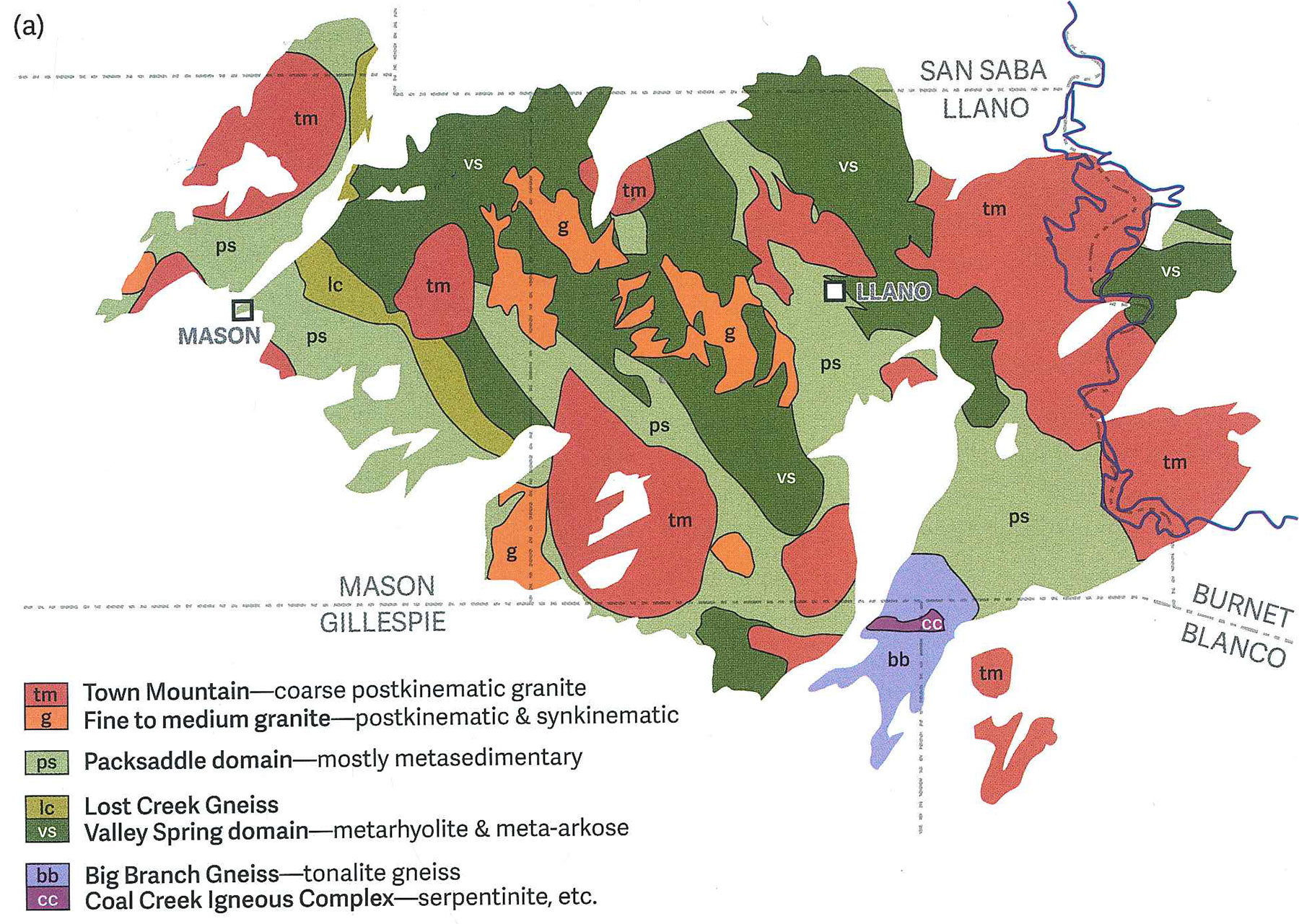 Llano (Grenville) basement is exposed in Llano Uplift (W of Austin)
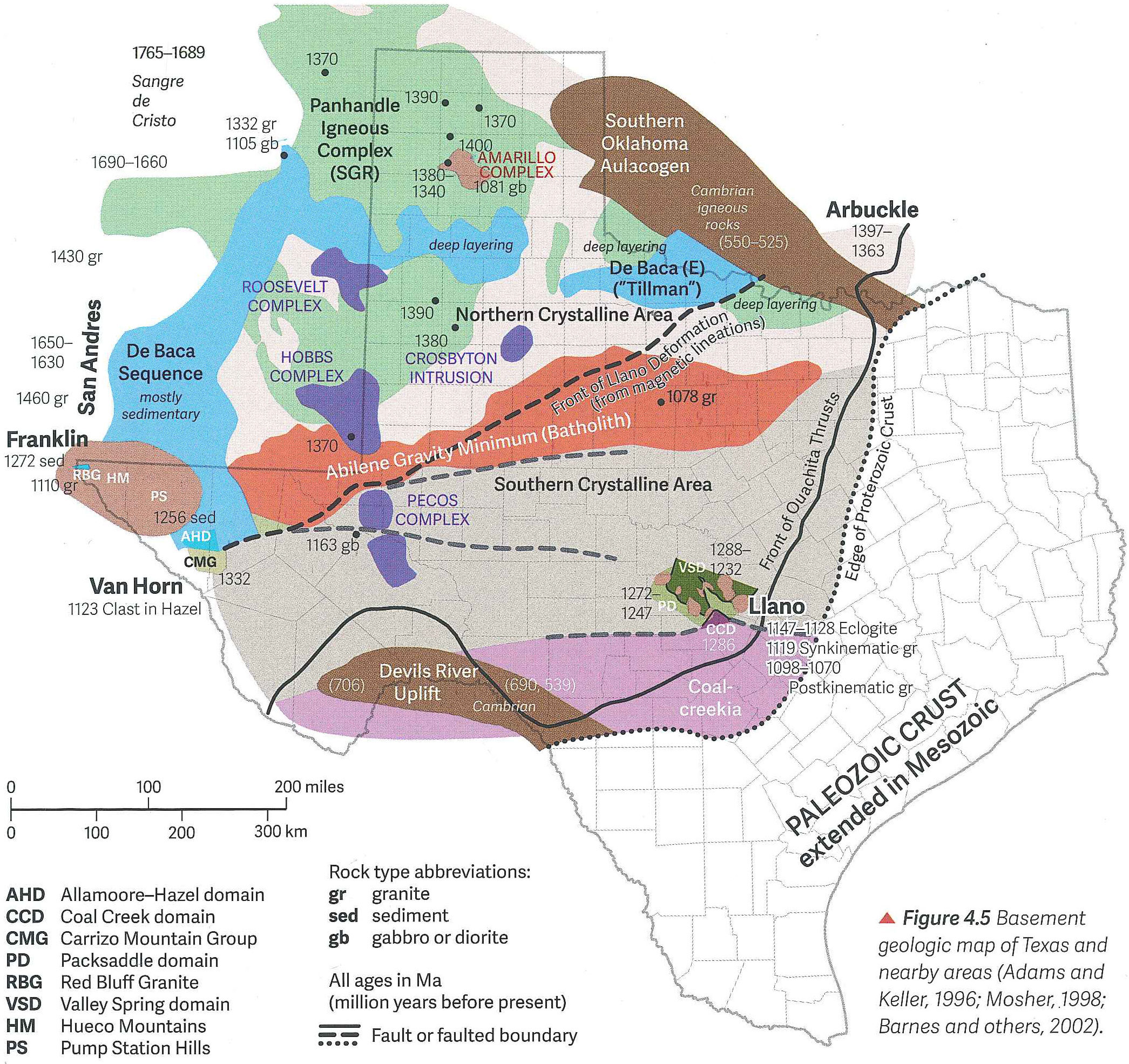 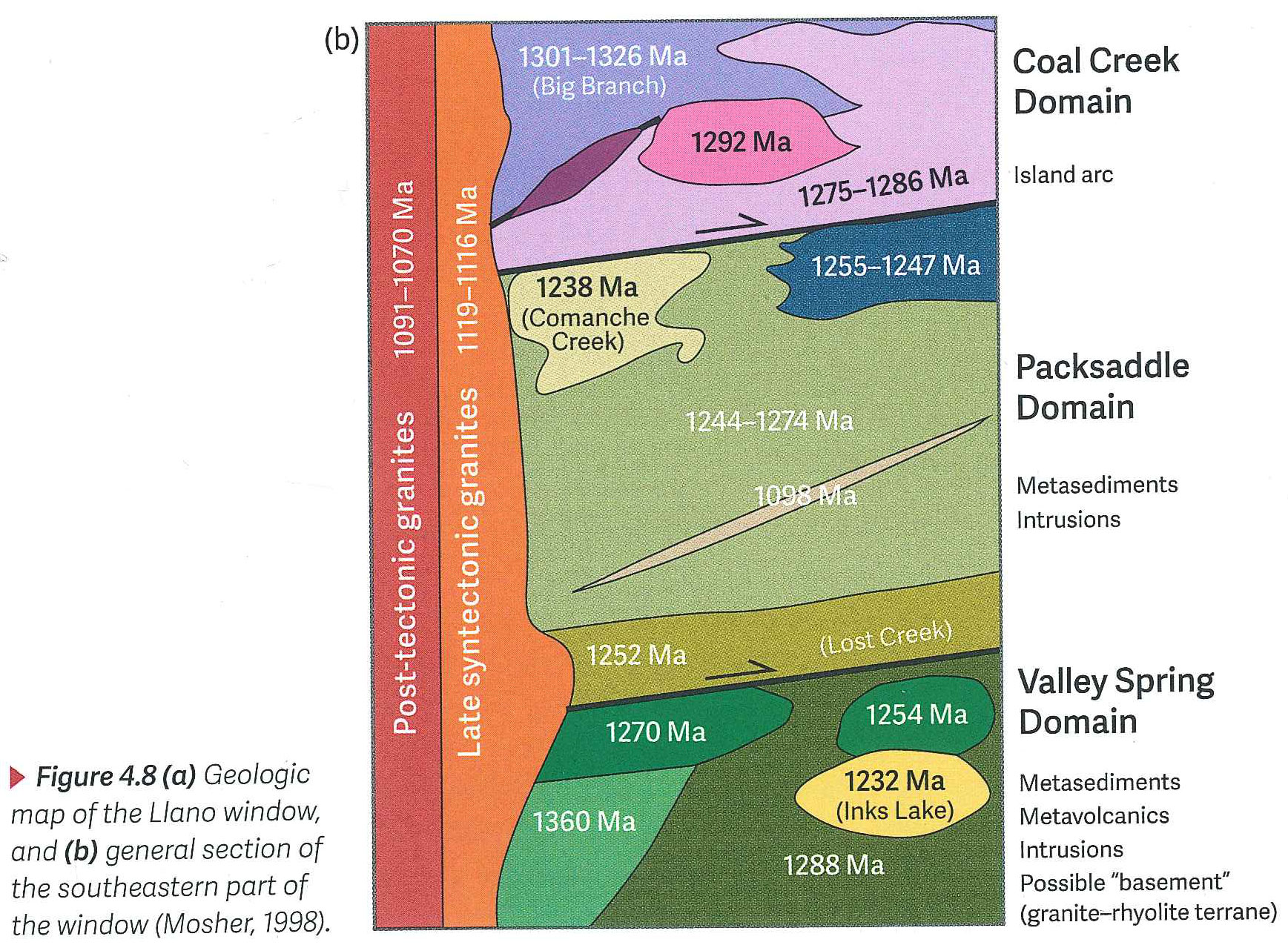 (Ewing, 2016, Texas through Time)
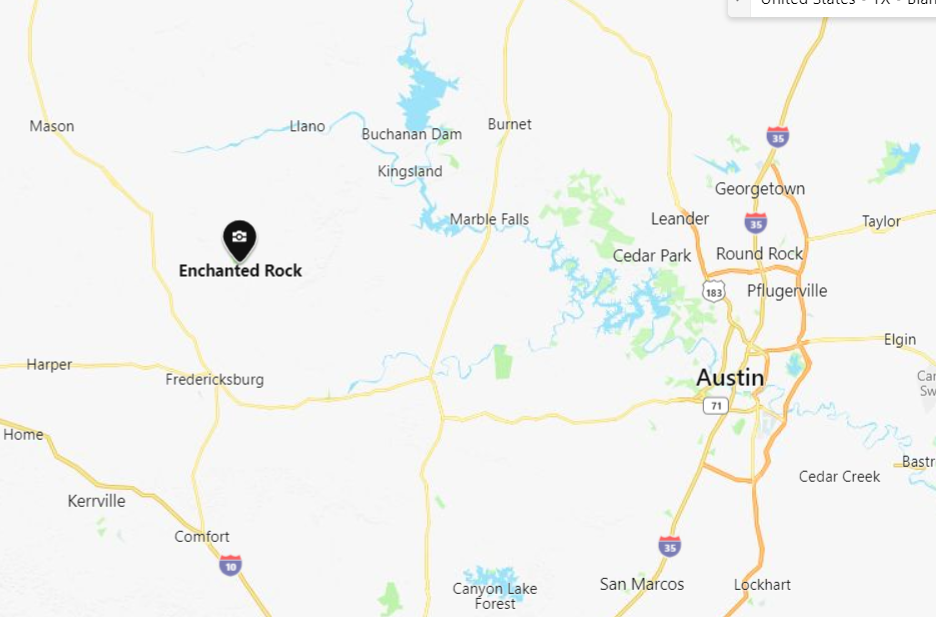 Enchanted Rock State Park, Texas
Exposed basement -- Precambrian granite
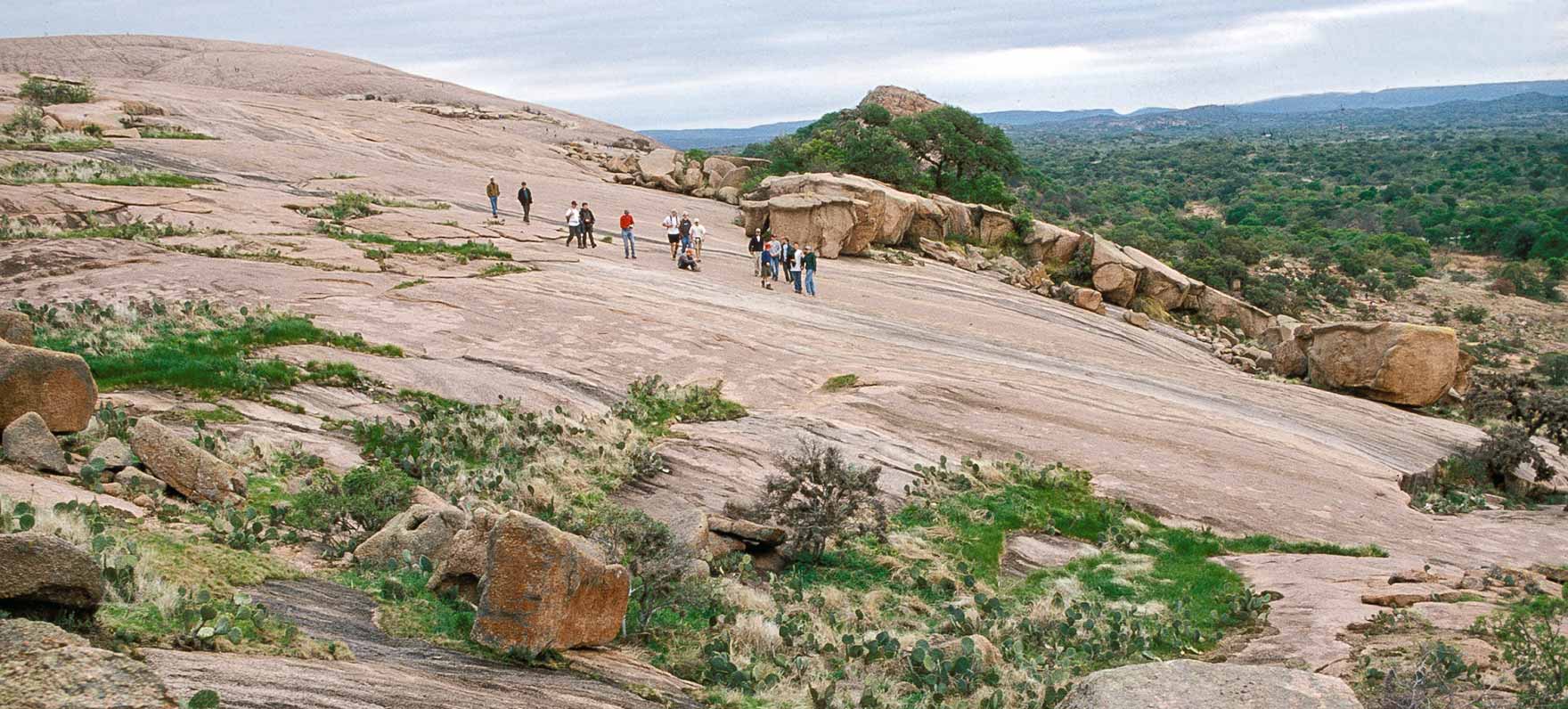 Llano (Grenville) front is exposed in W. Texas (Van Horn)
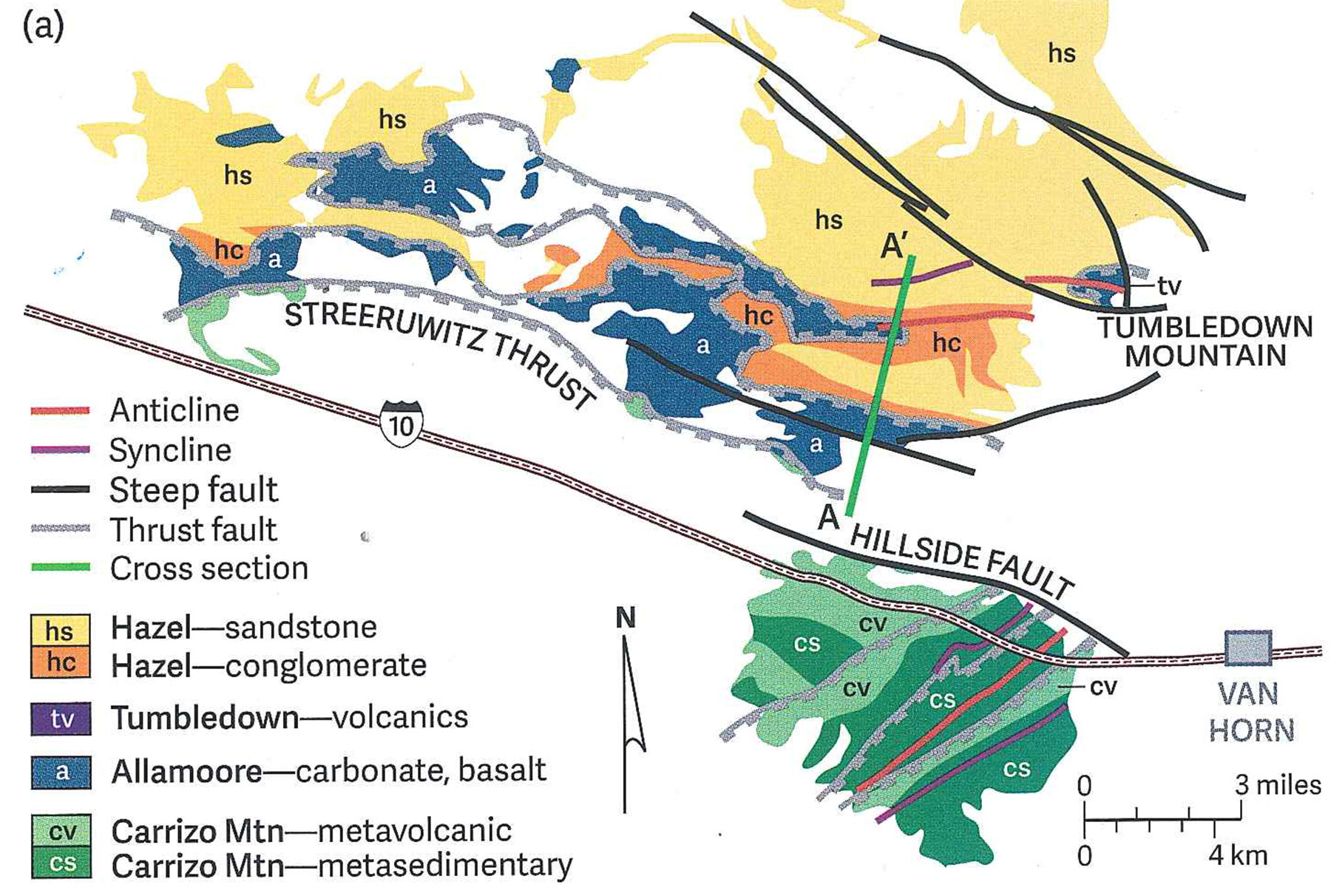 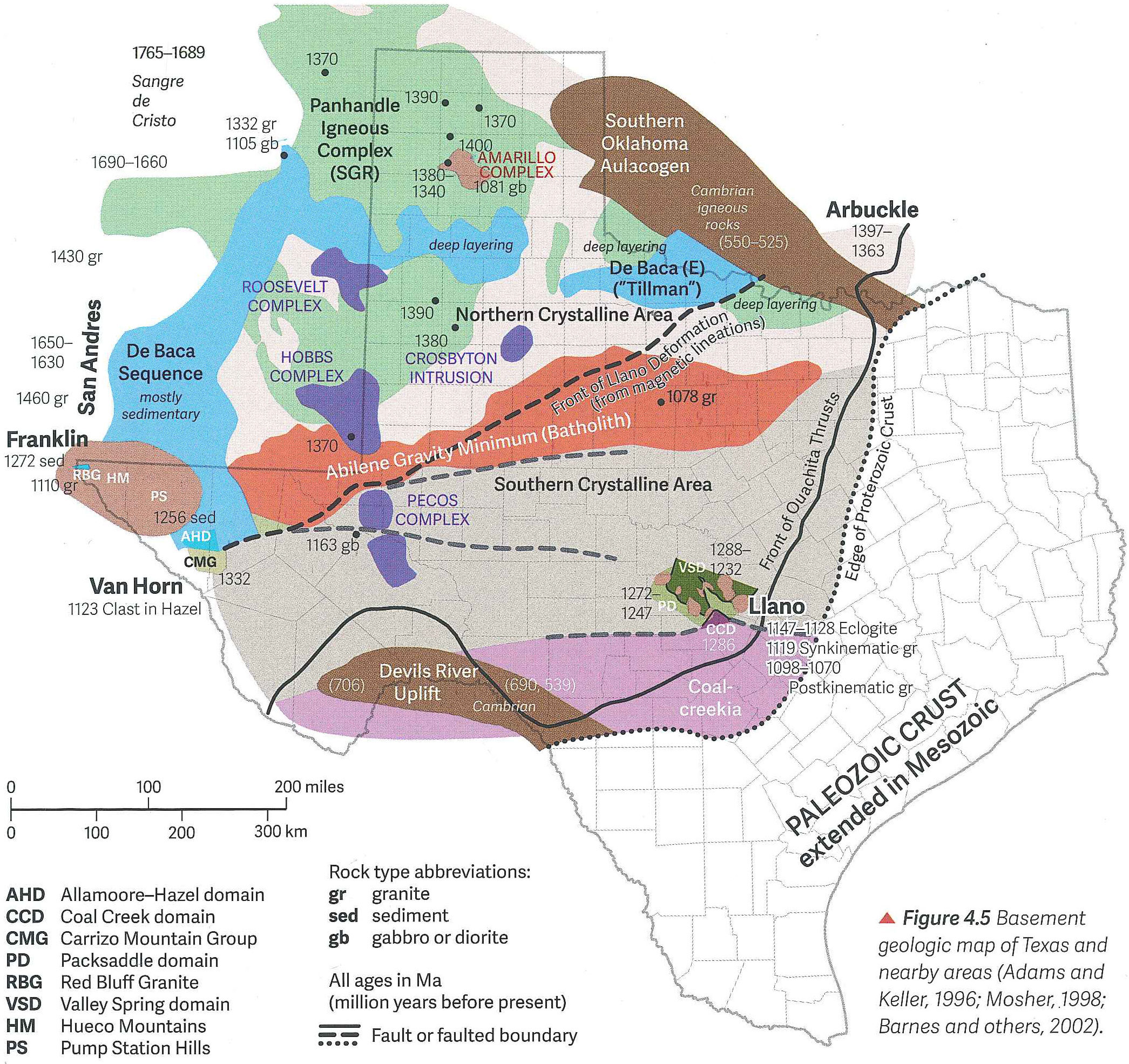 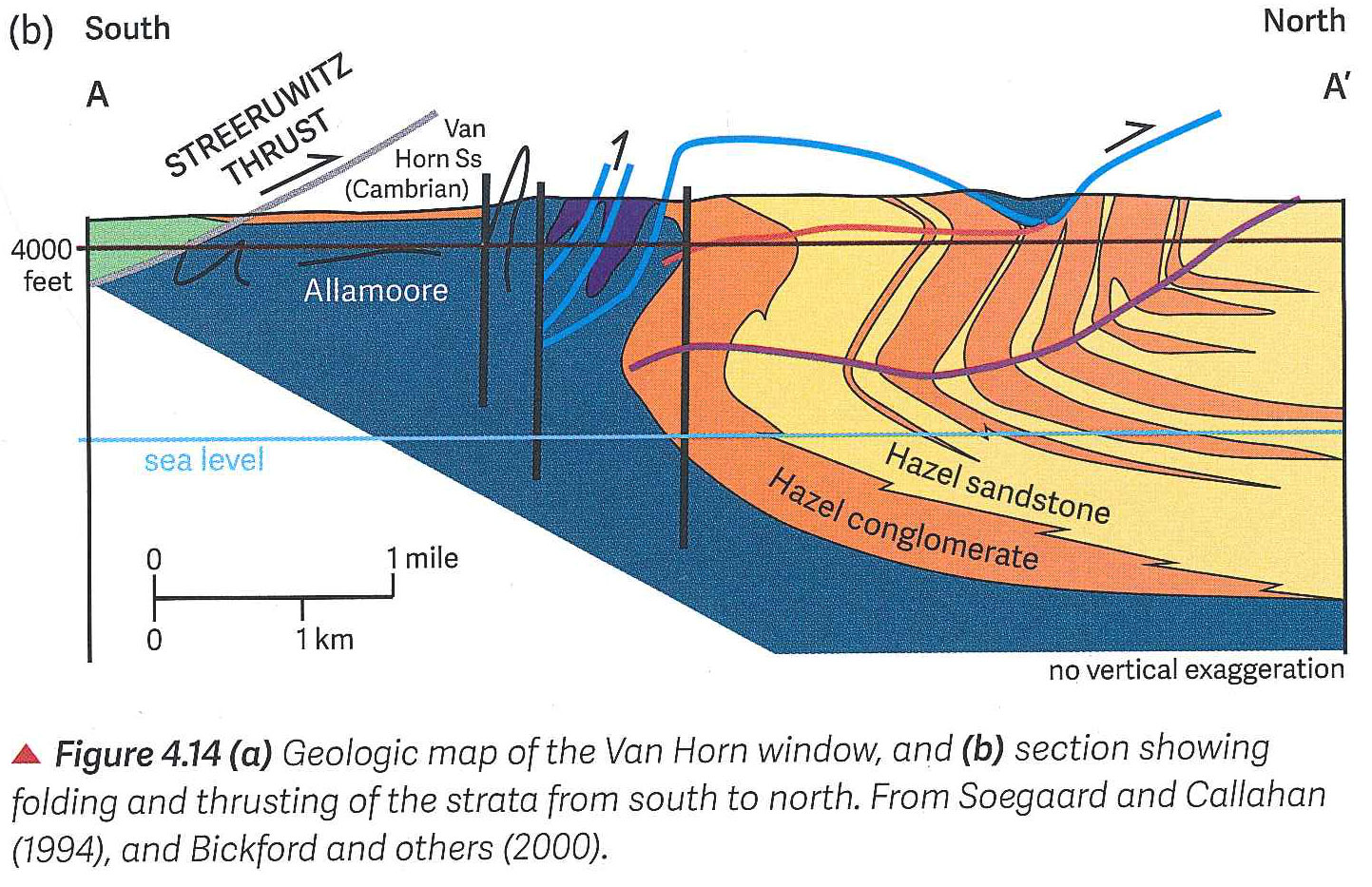 Ewing, 2016, Texas through Time)
Radiometric ages of Texas basement
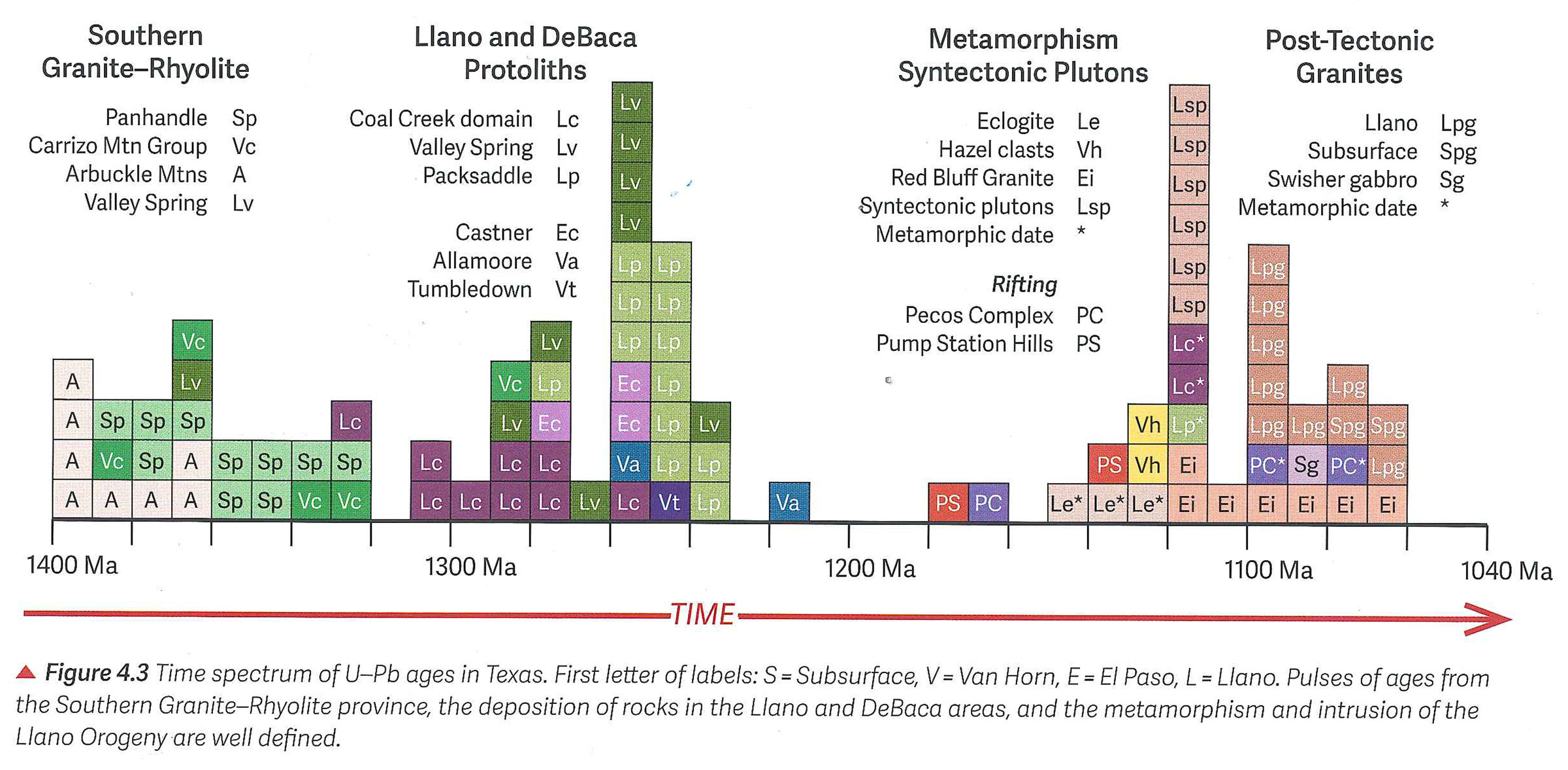 (Ewing, 2016, Texas through Time)
Based on outcrop and well samples
Permian Basin Precambrian Basement Lithology From Gravity, Magnetics, and Wells (Adams and Keller, 1996)
Basement is 1.7 to ~1.0 Billion Years Old

Dominant Rock Types:
Granite & Rhyolite (Granitic)
Layered Norite & Diabase (Mafic)
Schist
Gneiss?
Marble
Other Metamorphic

Central Basin Uplift underlain dominantly
        by 0.95 – 1.16 billion year old rift-
        related mafics, which influenced
        where the uplift formed. 
Rift-related sediments no longer
         present due to erosion

Grenville thrust front (1.3 to 1.0 bya)
        outcrops at Van Horn (VH).  Position
        of thrust front across Permian Basin
        uncertain, but trends ~E-W, suggesting
        E-W tear faults in southern Permian Basin,
        like the Big Lake and Grisham Faults,
        may be inherited from Grenville thrusts
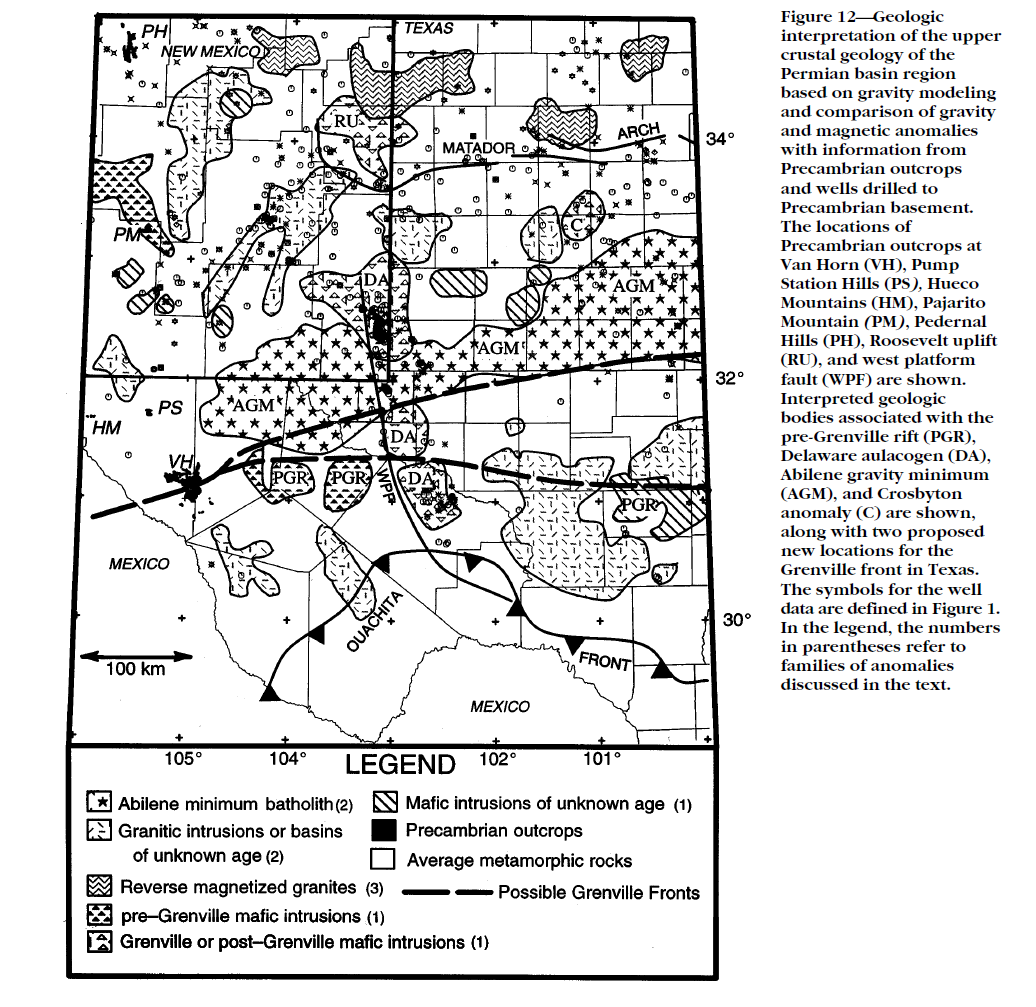 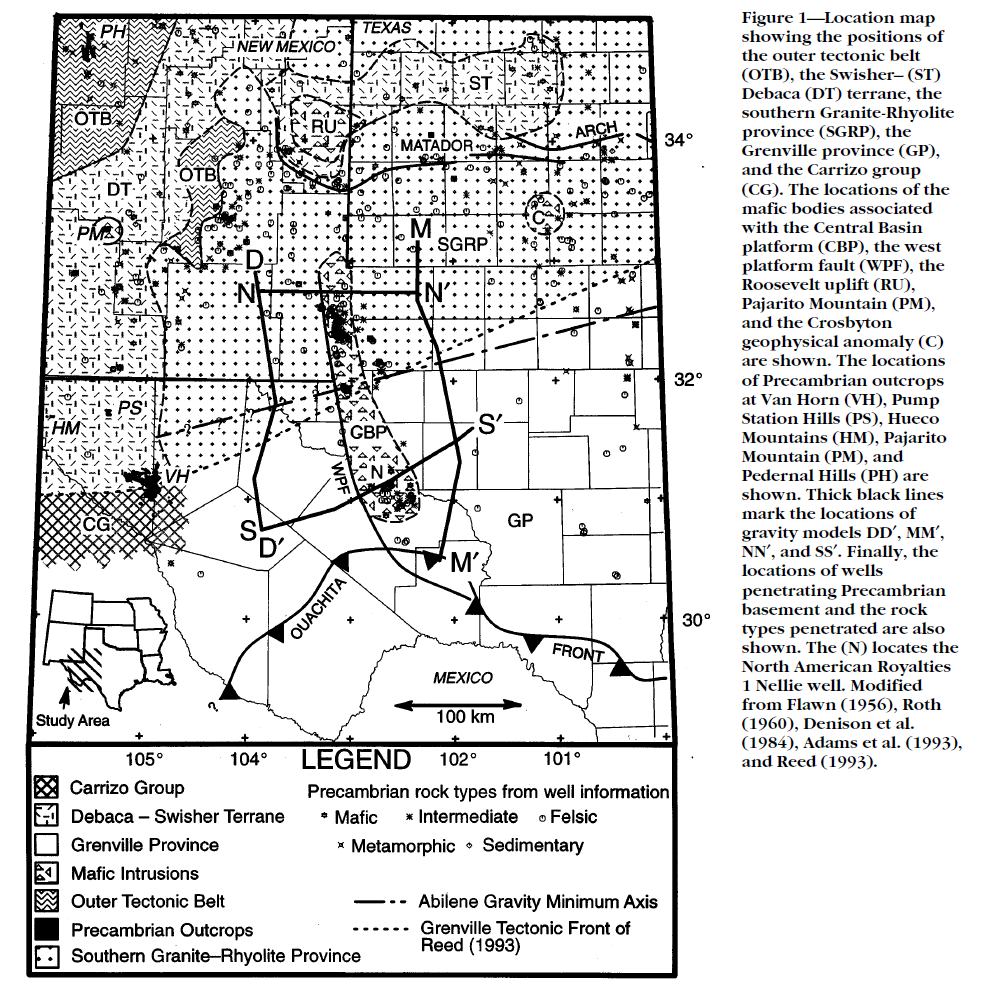 Possible
Grenville
Thrust Fronts
N. Amer. Royalties
#1 Nellie Well
12
(From Adams & Keller, 1996)
North American Royalties Nellie #1, Pecos Co. –
A Deep Basement Penetration
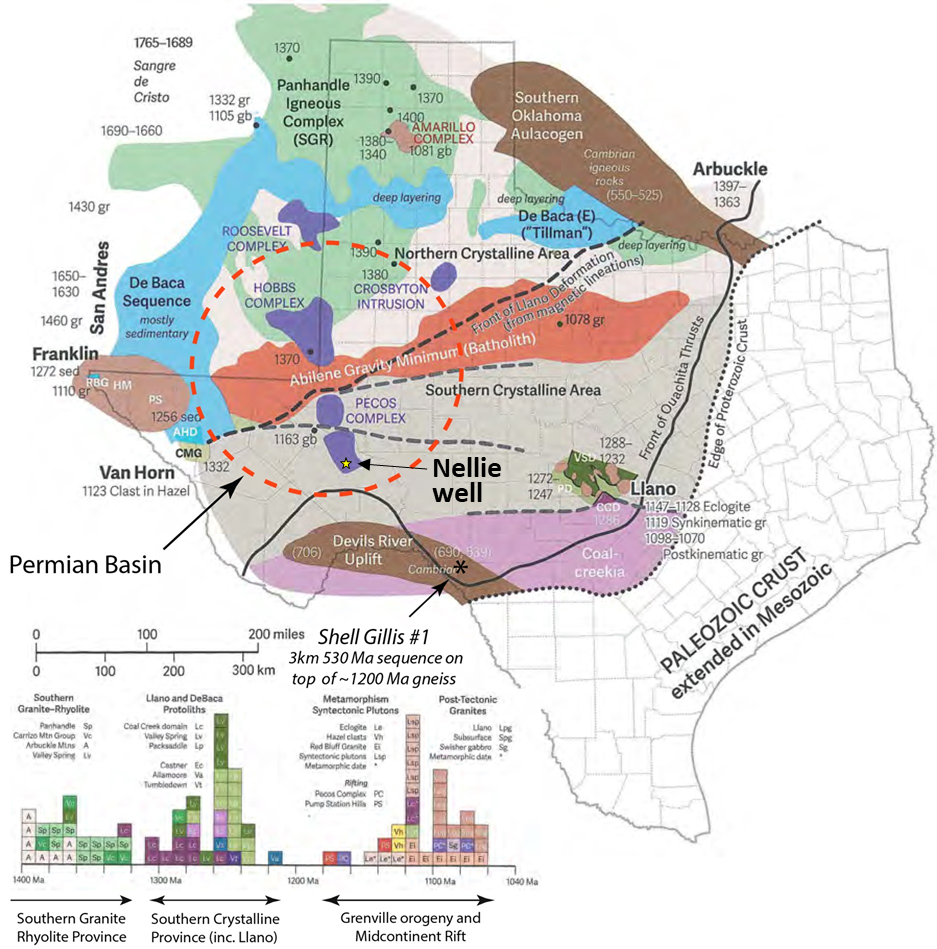 N. Amer. Royalties
#1 Nellie
Well
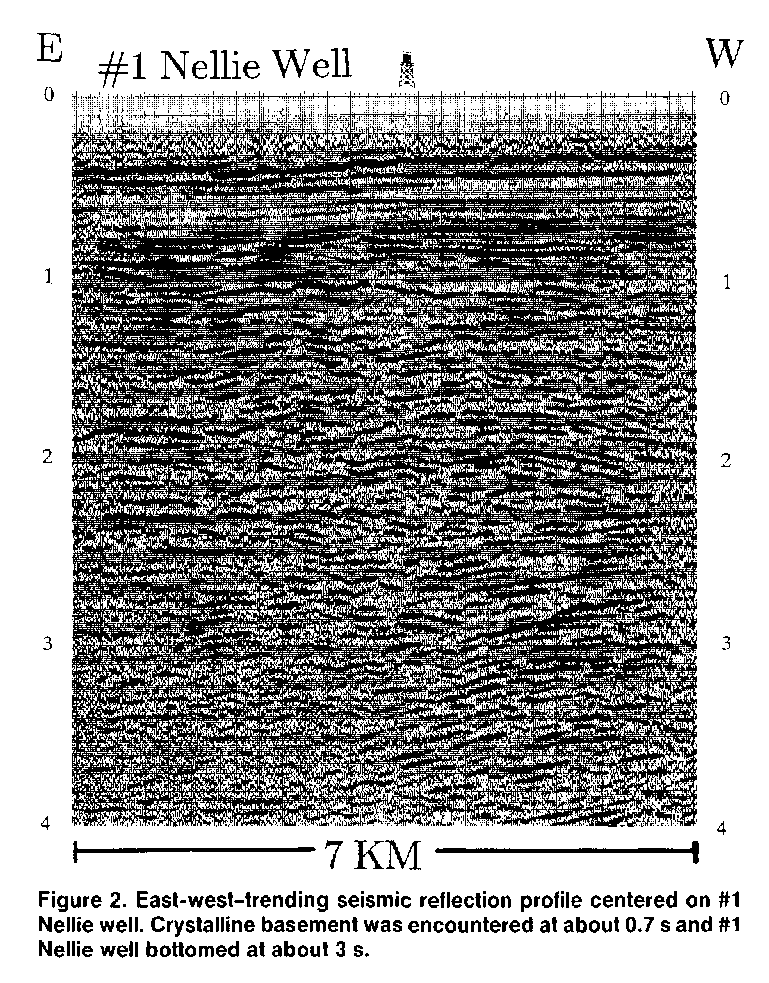 N – S Cross Section Across Ft. Stockton High
Todd-Elkhorn
Fault
N. Amer. Royalties
#1 Nellie
Well
Permian
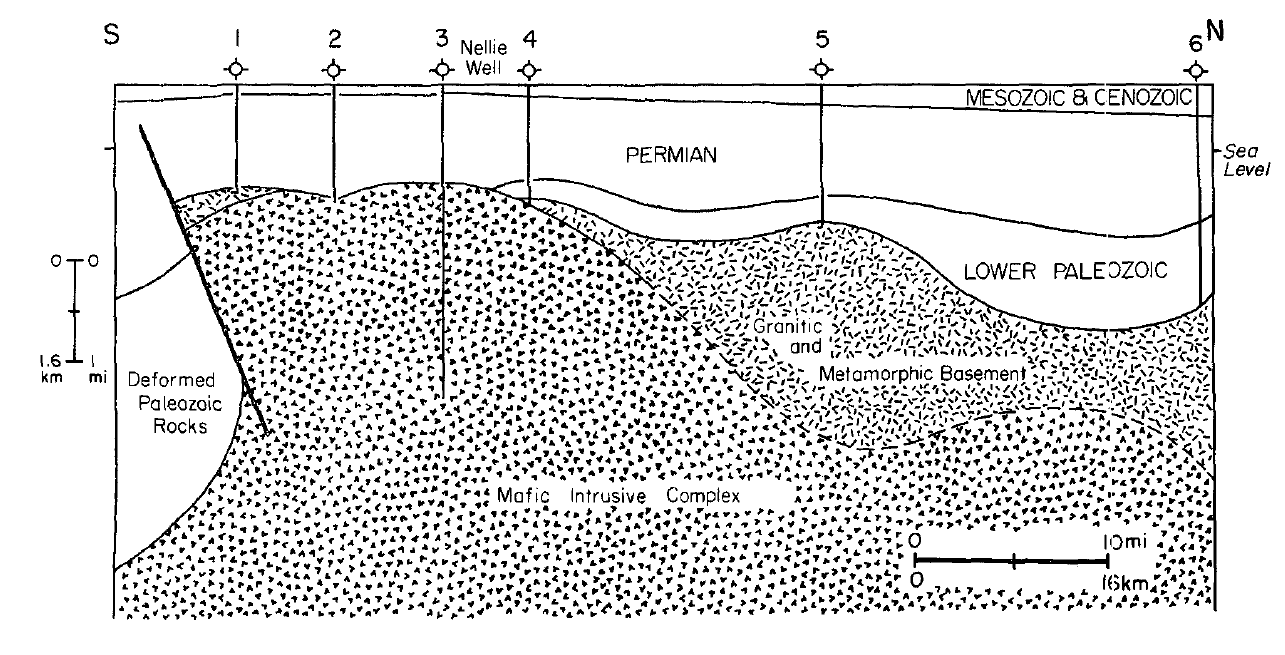 Precambrian Mafic Basement
A
T
Mafic intrusive complex composed of interlayered
norite, anorthosite, orthopyroxenite, and olivine-free
gabbro 1.07 to 1.16 billion years old.  (Other nearby
wells penetrated  0.95 billion year old mafics.)
The North American Royalities #1 Nellie well was drilled in 1984 as a subthrust prospect on the Ft. Stockton High.  N. Amer. Royalties originally interpreted the arcuate reflectors at 1.5 to 2 sec as subthrust Paleozoic reservoirs beneath a very low angle (4o) thrust bounding the west side of Central Basin Platform.  The well drilled 4600’ of Permian and ~14,600’ of mafic Precambrian basement.
(Keller, et al., 1989)
Basement map of Texas: An evolution of interpretation
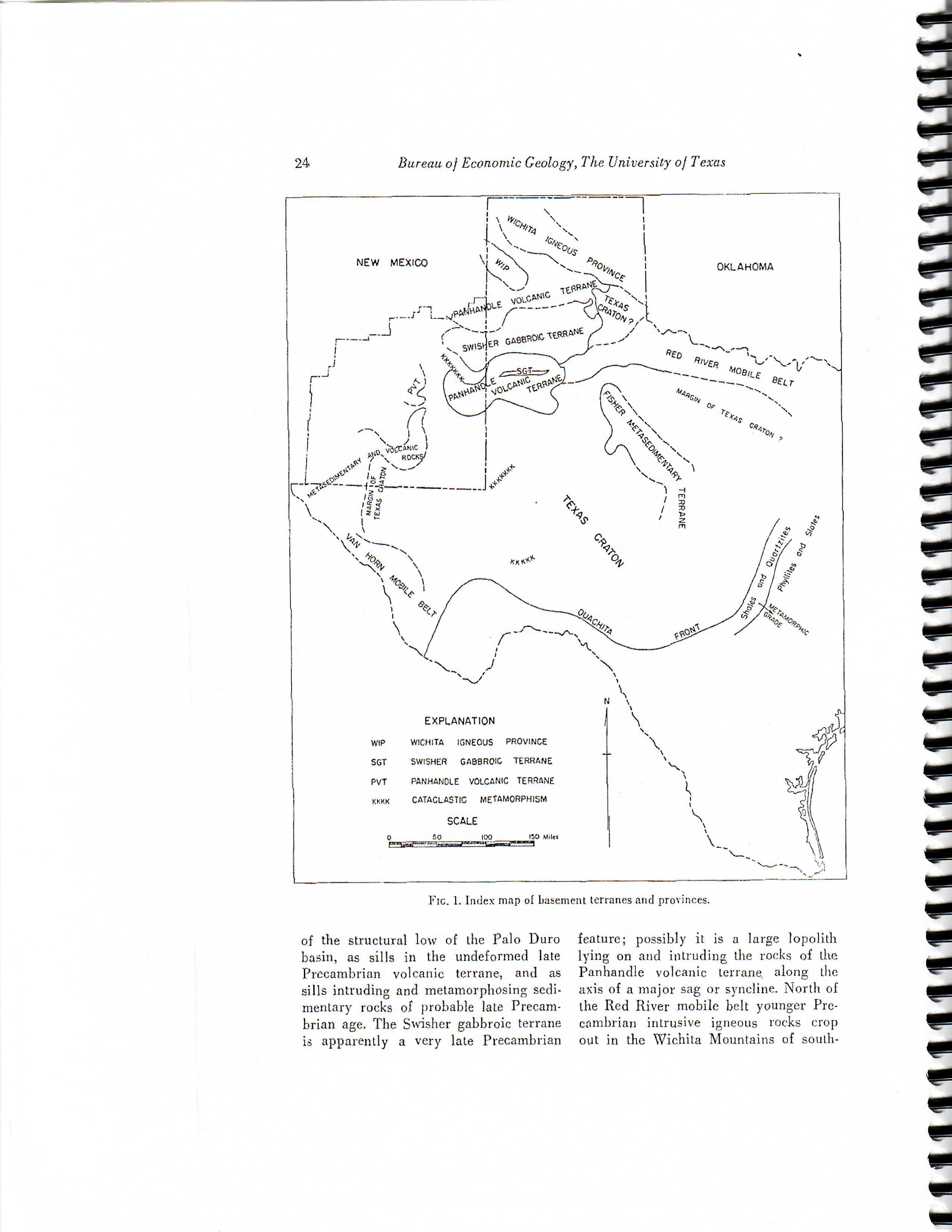 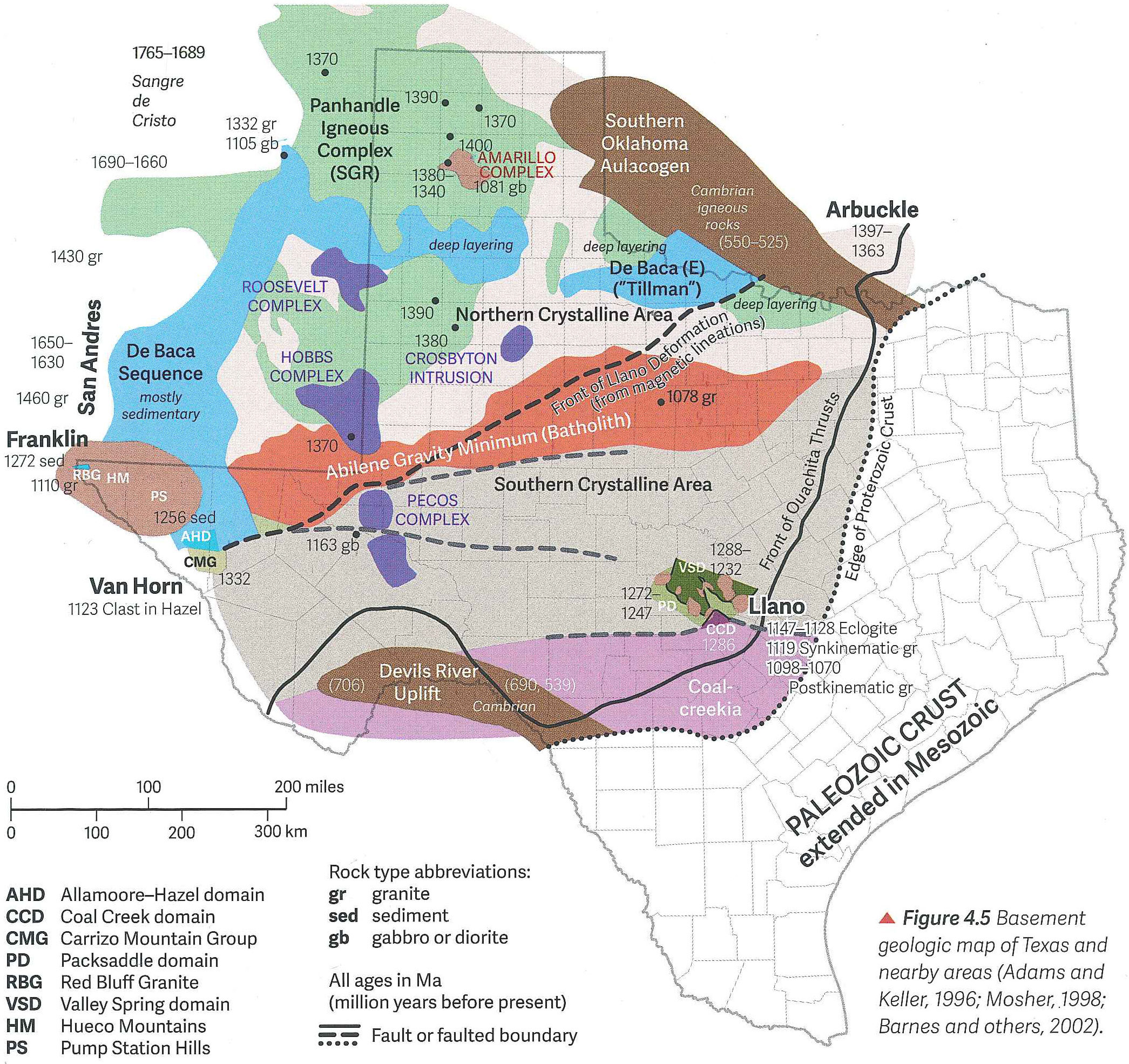 (Ewing, 2019)
(Flawn,1956)
GRAVITY MEASUREMENTS
AND BASEMENT HEAT FLOW
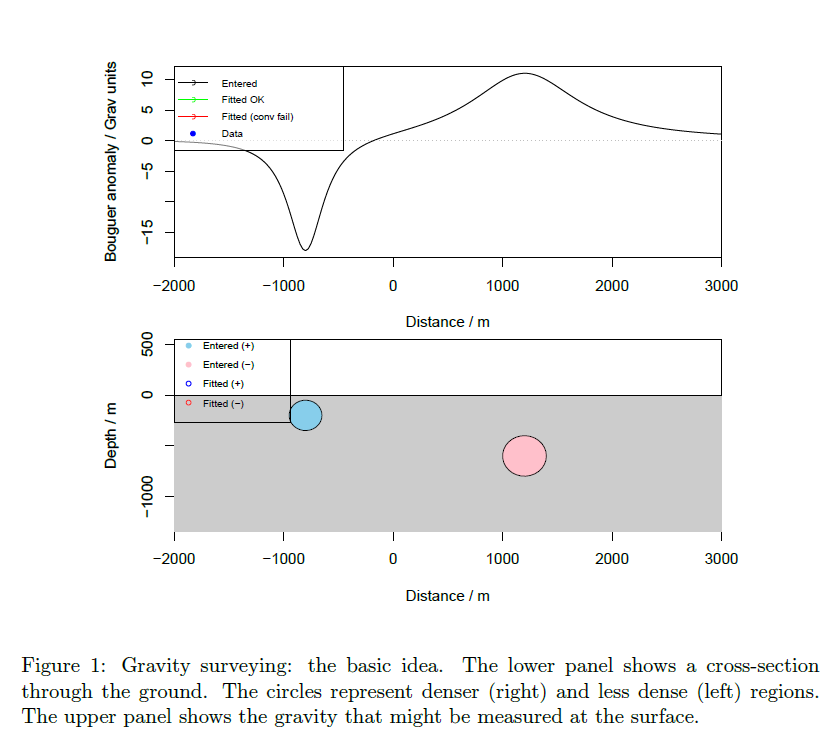 Gravity measurements --
The basic idea
Denser rocks produce gravity highs
Less
Dense
 body
Denser body
(Pumphrey, 2014)
Gravity and Magnetics of Texas
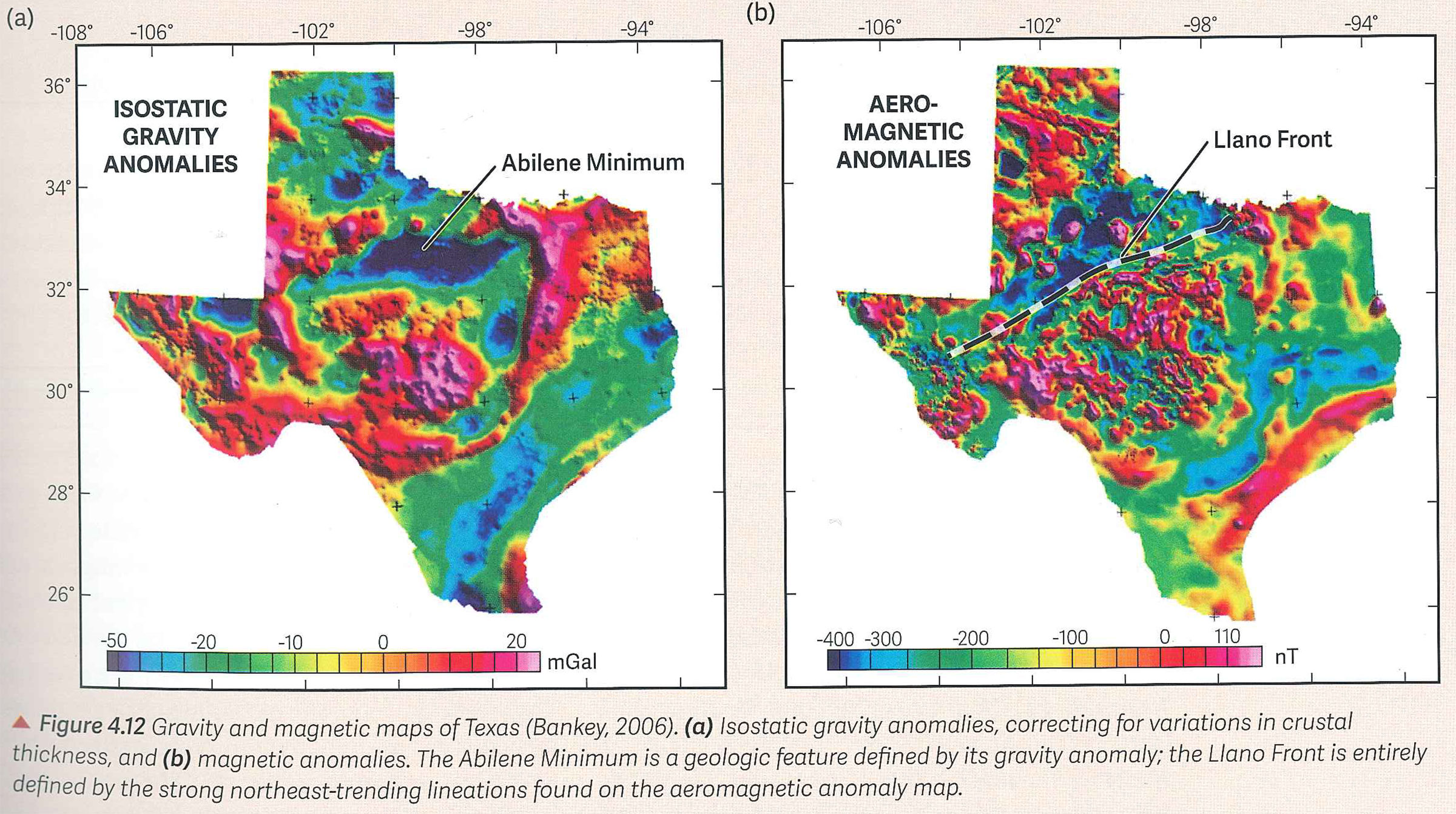 CBU
Llano Uplift
Ewing – Texas through Time
Gravity Models (Adams and Keller, 1996)
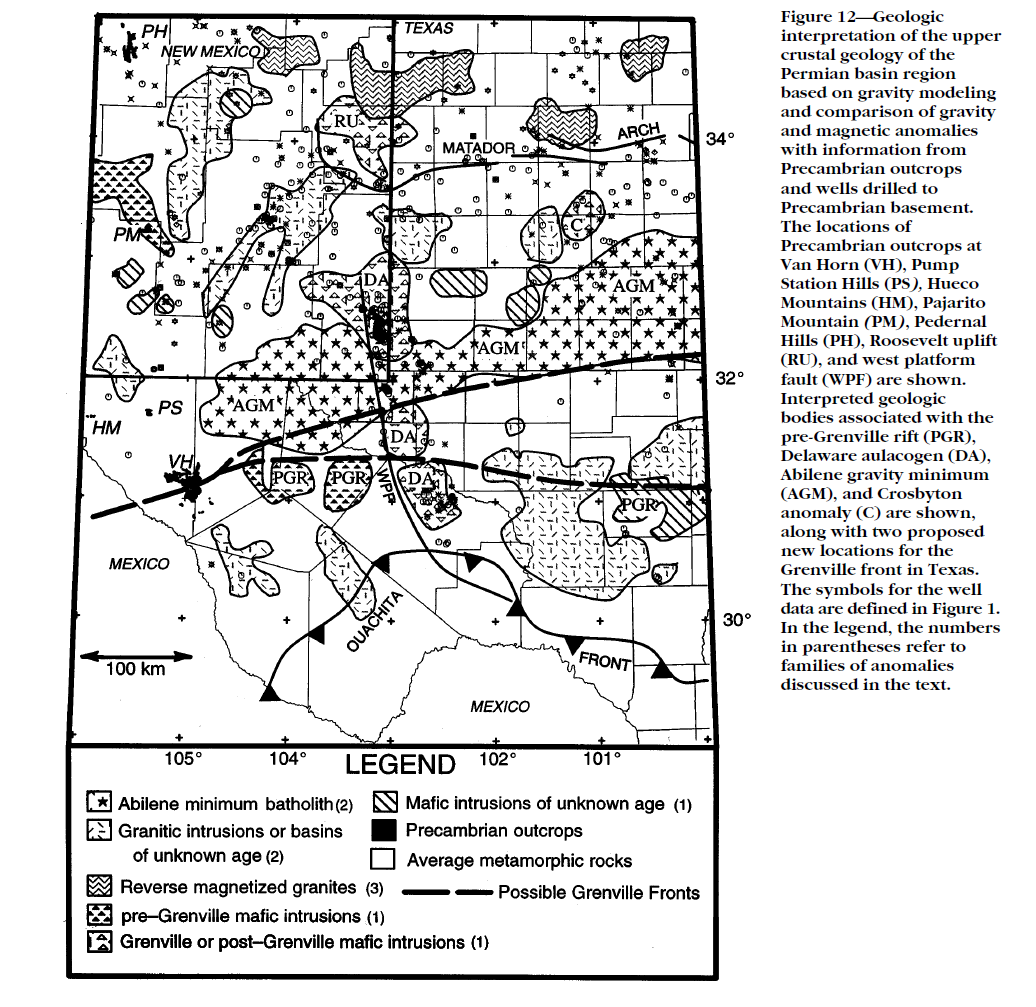 M
D
N’
N
Interpreted
Grenville
Front
S’
S
D’
M’
(From Adams & Keller, 1996)
18
Adams & Keller Gravity Models
M
S
M’
S’
Delaware
Basin
Midland
Basin
Midland Basin
CBP
East
West
South
North
Upton
Jeff Davis
Crane
Pecos
Pecos
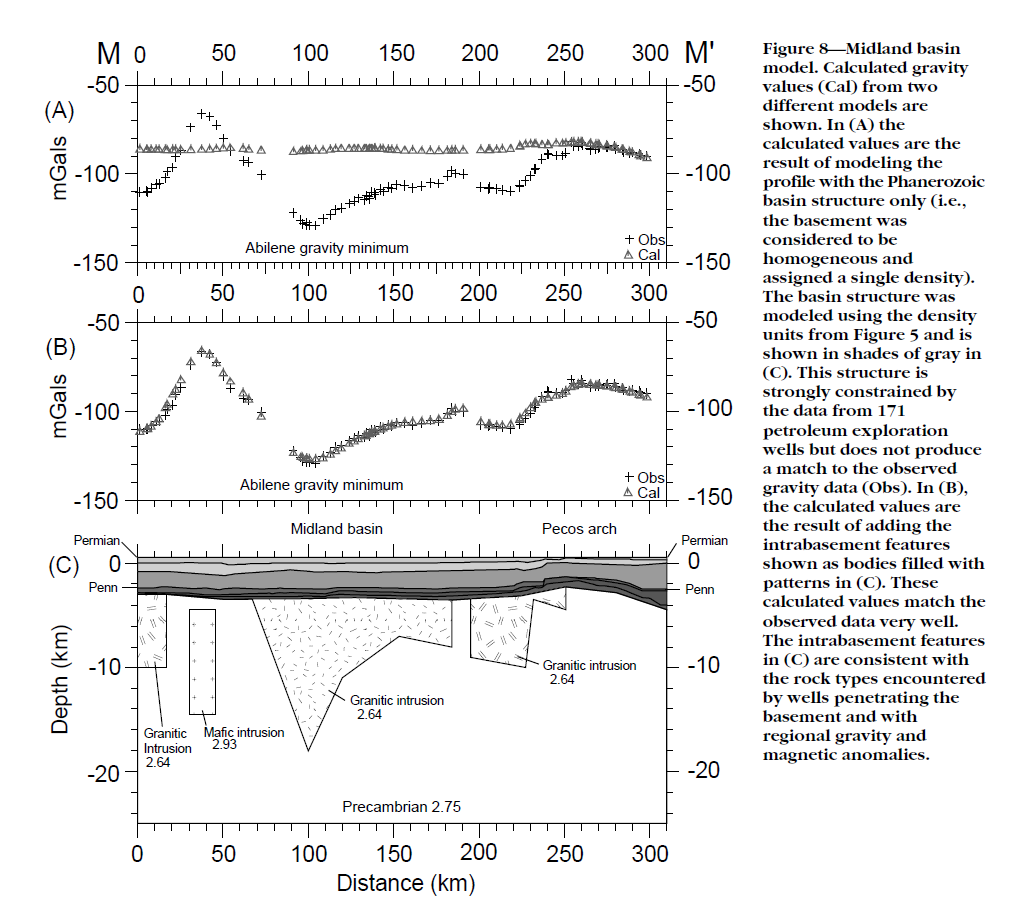 Terrell
Impact Of
Only Structure
Martin
Midland
Terry
Gaines
Upton
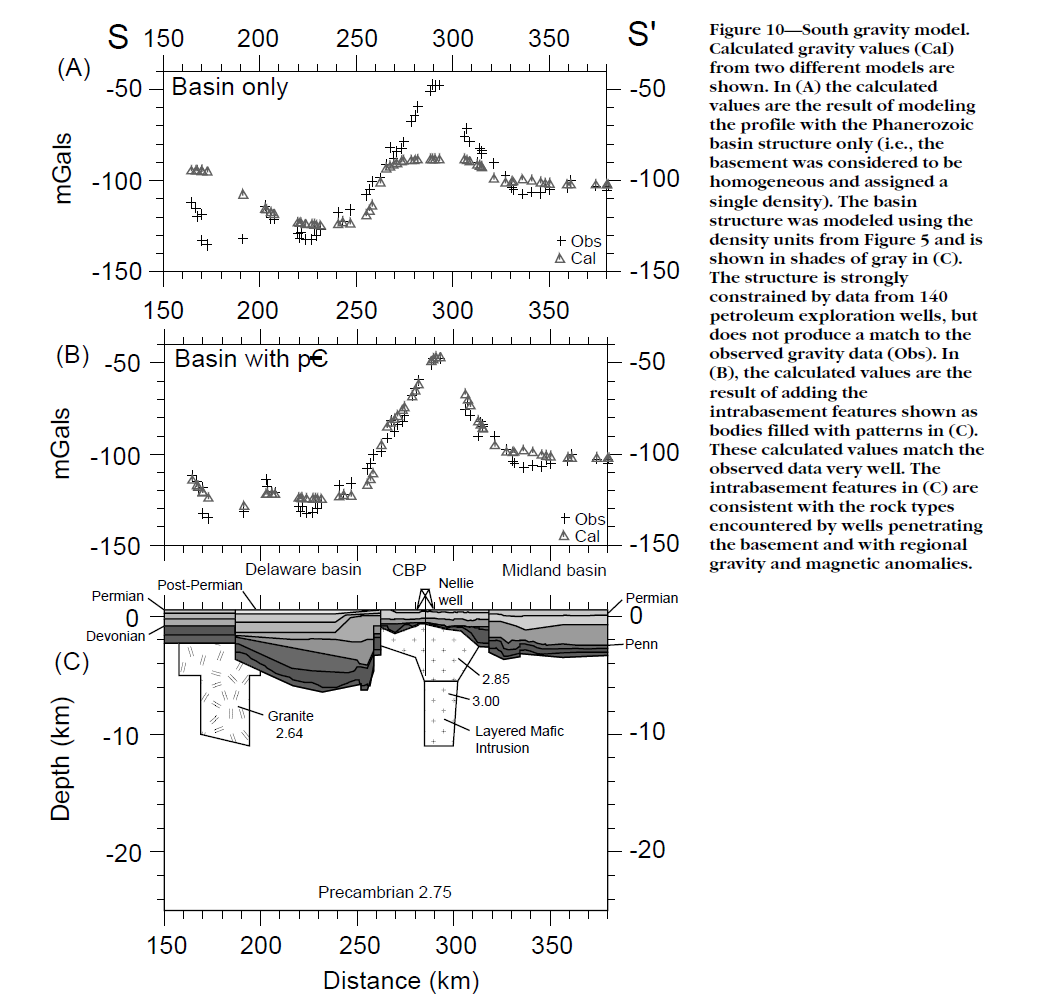 Model Results
With Constant 
Basement 
Density –
No Match
Model Results
Gravity
Data
Impact Of
Basement Lithology
Model Results
With Variable
Basement 
Densities –
Excellent Match
Input For
Model With
Variable
Basement
Densities
Gravity models & magnetics data support interpretation
of granitic & mafic basement rocks in Permian Basin
(From Adams & Keller, 1996)
High-resolution Basement Gravity Map of Permian Basin
(Gravity impact of sediments removed by Adams & Keller)
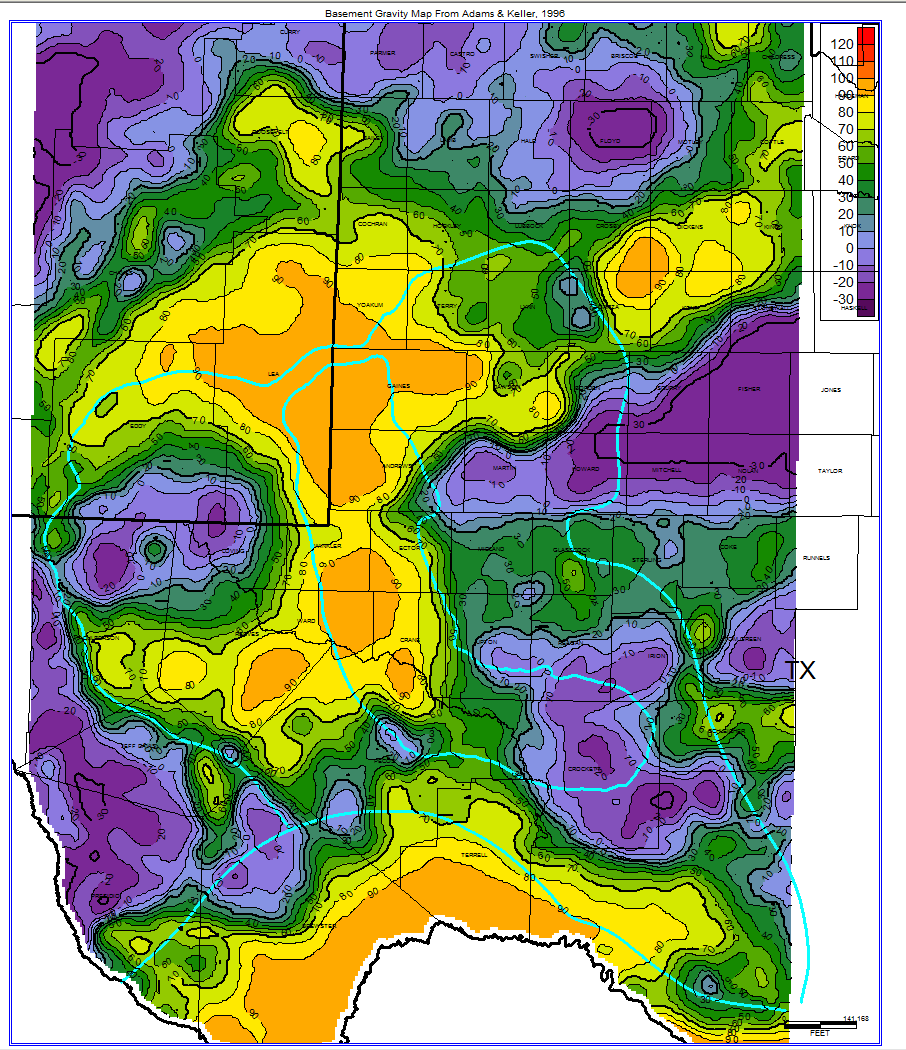 Gravity
Low
Gravity
Low
Gravity low – granitic rocks
(Purples & Blues)

Gravity high – mafic rocks
(Orange, yellow, light green)

Intermediate (Greens) – 
metamorphics, intermediate
igneous, or thin intrusives

Interior Zone of Marathon Thrust
Belt composed of weakly to 
moderately metamorphosed
thrusted basinal sediments, not
mafic rocks.
Gravity High
Gravity High
mgal
Gravity Low
Central Basin Uplift
Abilene                 Gravity              Minimum
Gravity Low
Midland Basin
Gravity High
Gravity
Low
Eastern Shelf
Delaware Basin
Diablo Uplift
Gravity Low
Gravity
Low
Elsinore
Uplift
Val Verde Basin
(Gravity Map From Adams & Keller, 1996)

(Gravity map digitized by Paul Duckworth)
Marfa
Basin
Gravity High
Interior Zone of
Marathon Thrust Belt
Devil’s River
Uplift
20
(Tim Reed, Pioneer)
Note correspondence of mafic rocks (gravity highs) and slightly lower maturity values
Woodford maturity (Sternbach, 2020)
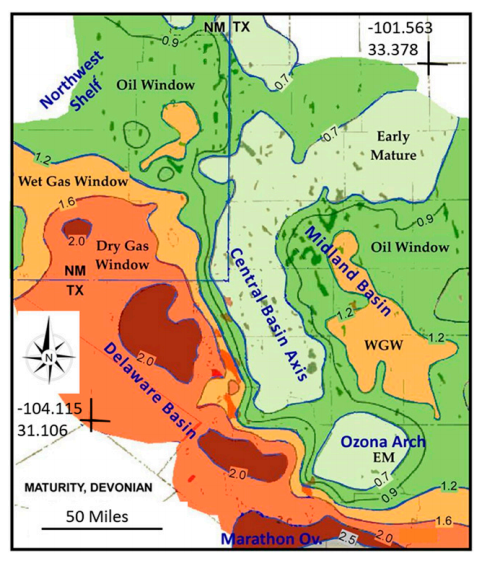 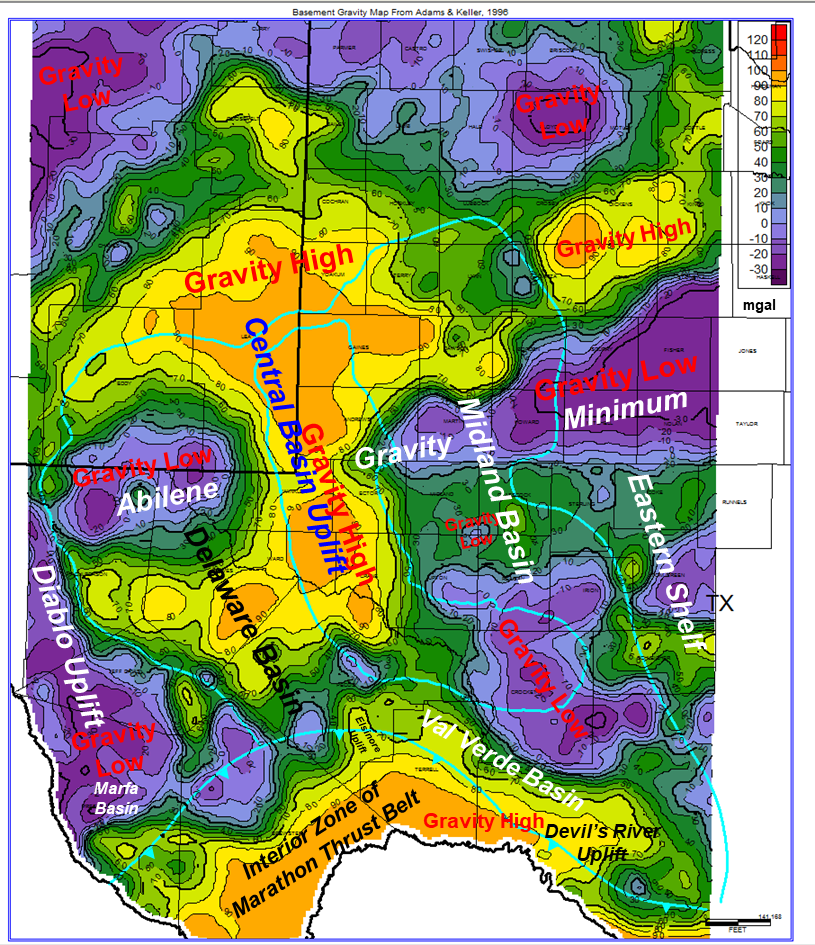 RE-ACTIVATION
OF
BASEMENT
TRENDS
Many large oilfields are housed in Lower Paleozoic carbonates on positive structural blocks and/or in lower and middle Permian carbonates draped over these blocks
Major faults extend into SW Midland County, Upton County, and SE Reagan County; effect thickness patterns of Wolfcamp shale and dispersal patterns of debris flows off of CBP
Major faults on eastern margin of CBU “locked-in” position of Wolfcamp and Spraberry margins
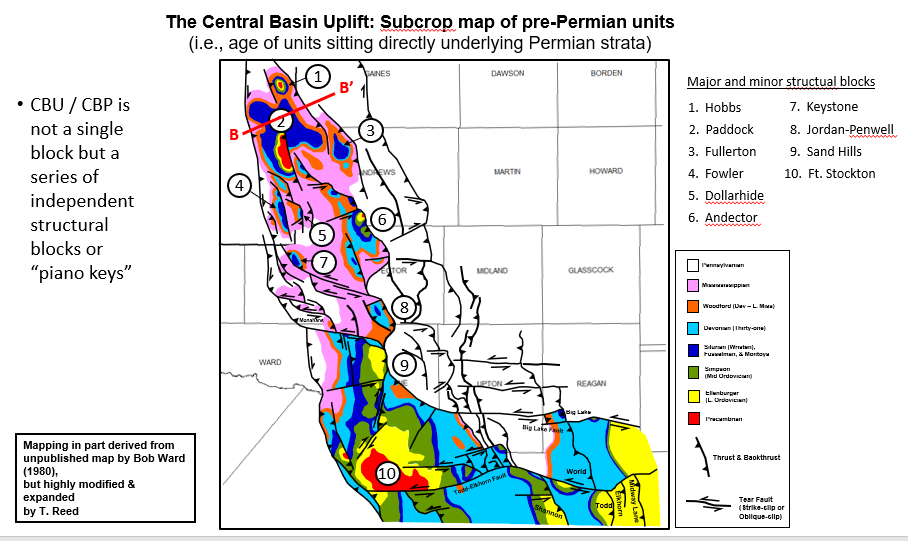 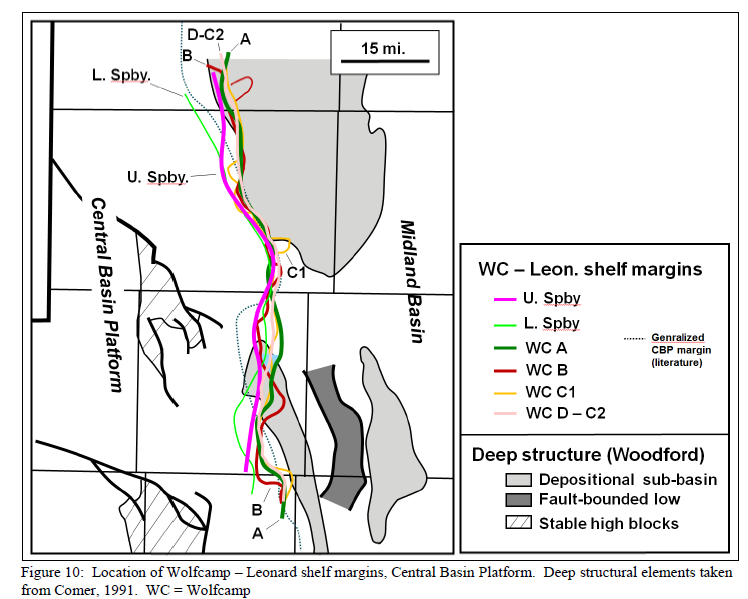 Debris flow
pathway
(modified from Sinclair et al., 2017)
LATE PRECAMBRIAN TO
EARLY CAMBRIAN RIFTING
ANDINITIAL TRANSGRESSION
OF SEA
Paleogeographic reconstructions for Neoproterozoic time
Rodinia starts to break up at the end of Neoproterozoic time
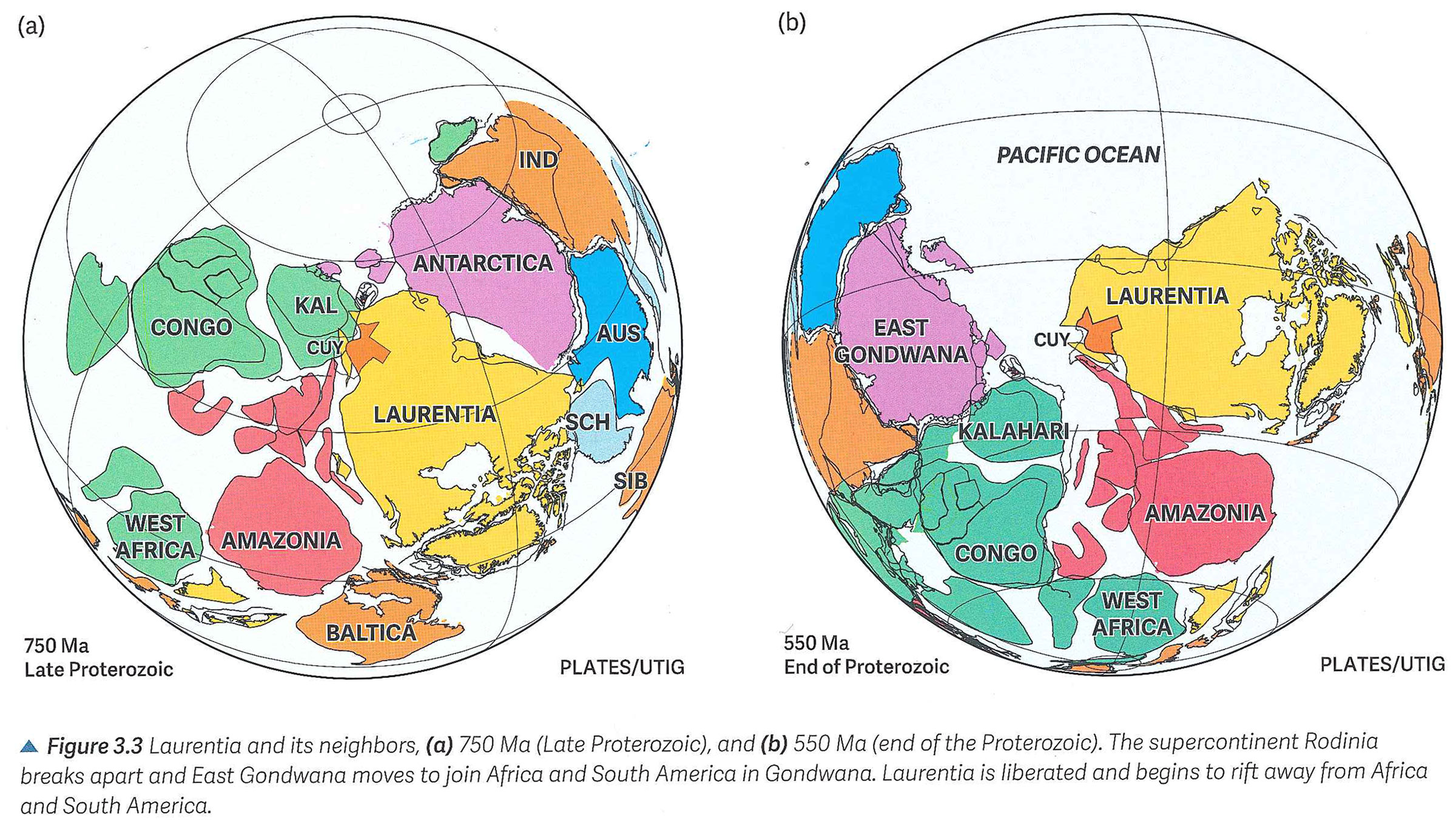 Permian Basin
region
(Ewing, 2016, Texas through Time)
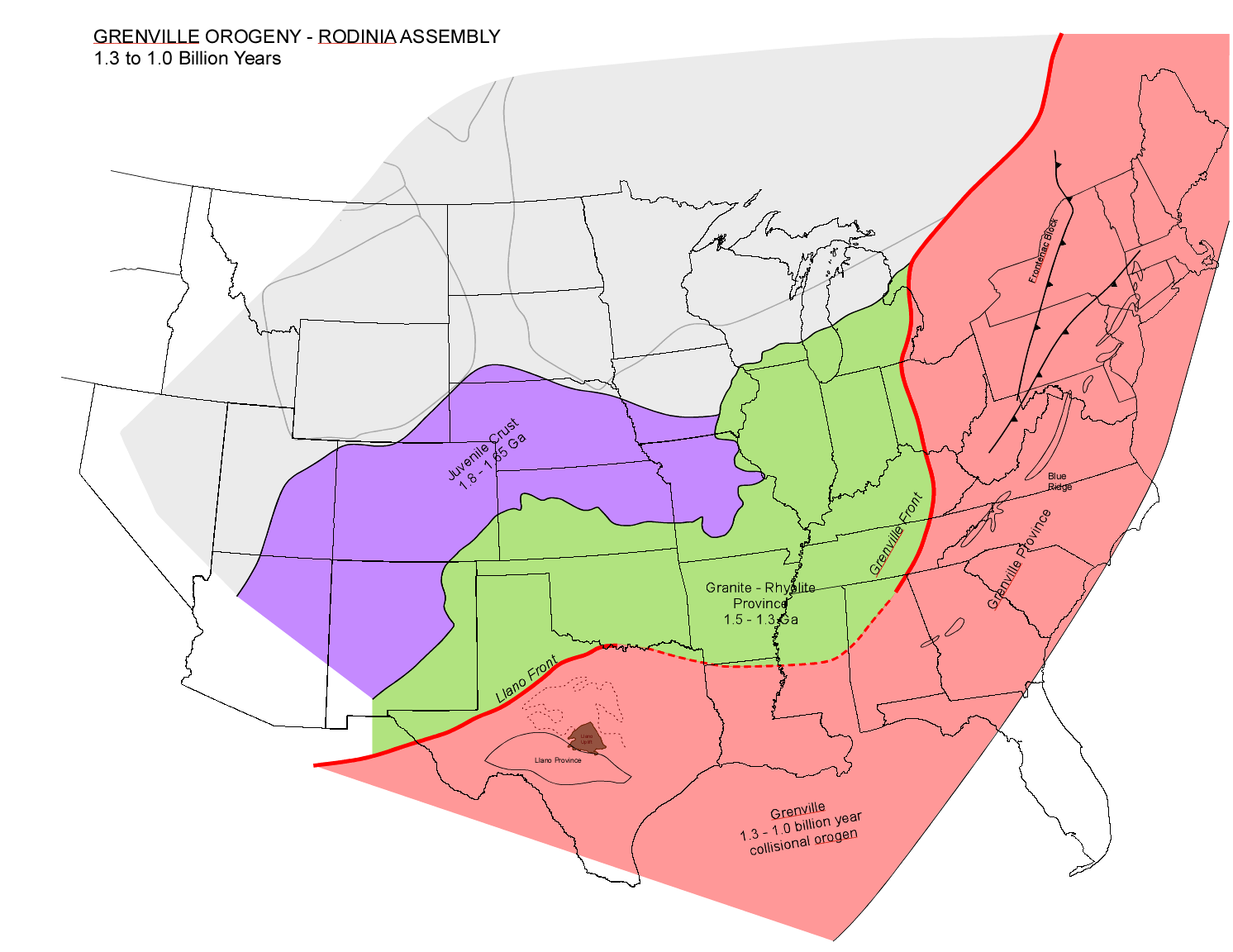 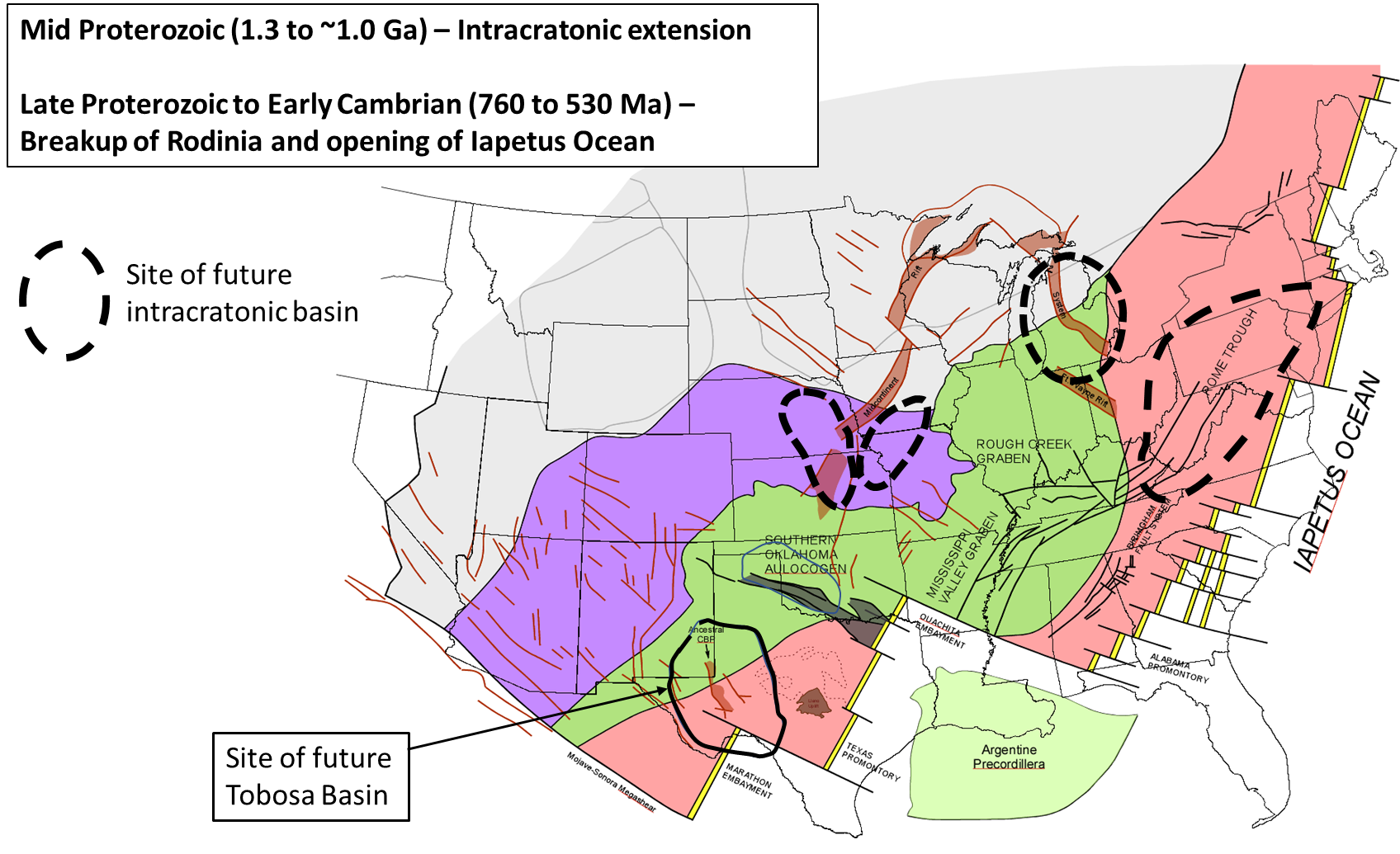 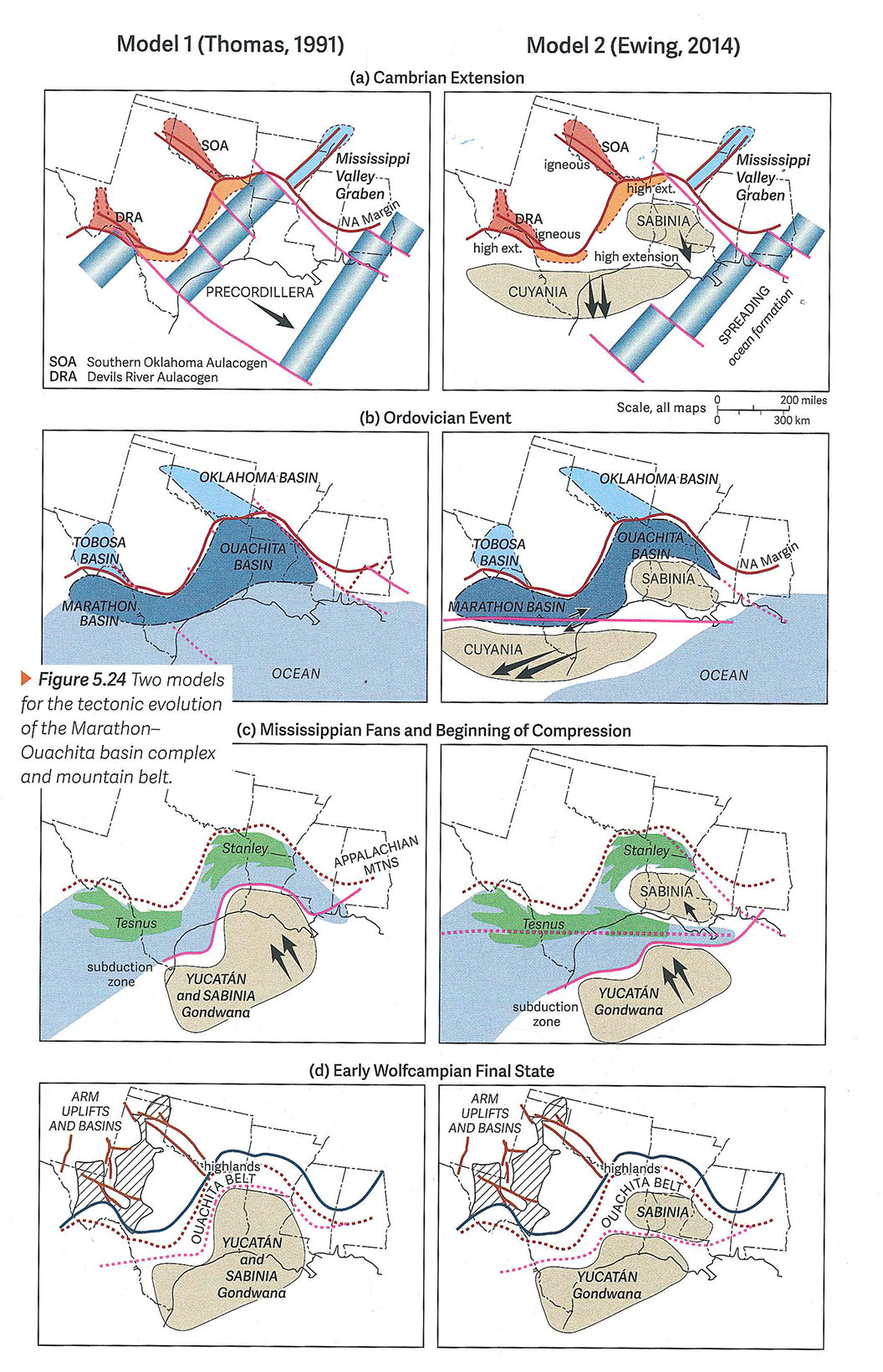 CBP
CBP
(Ewing, 2019,  Texas through Time)
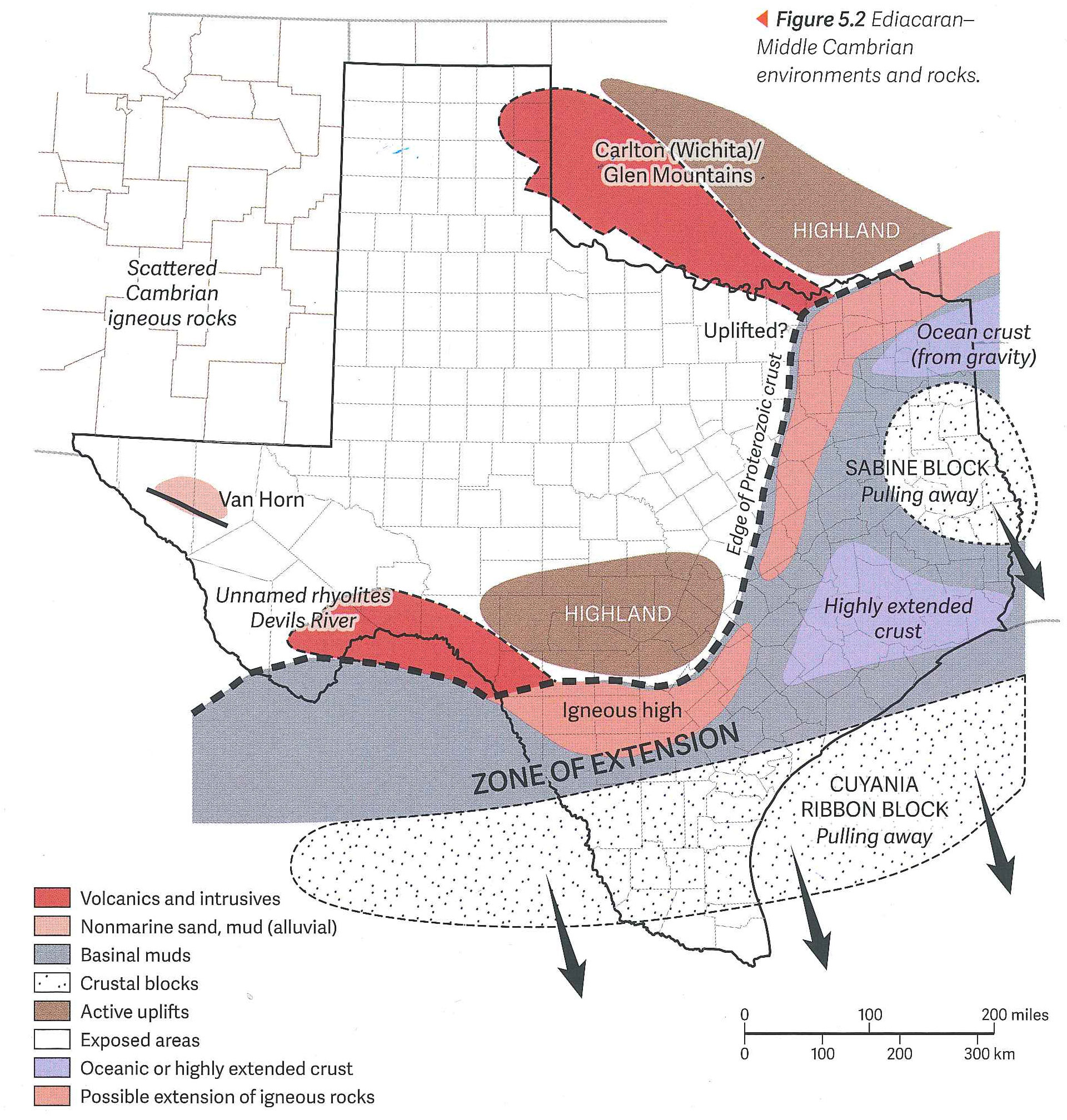 Middle Cambrian
Late Cambrian
site of future
Tobosa Basin
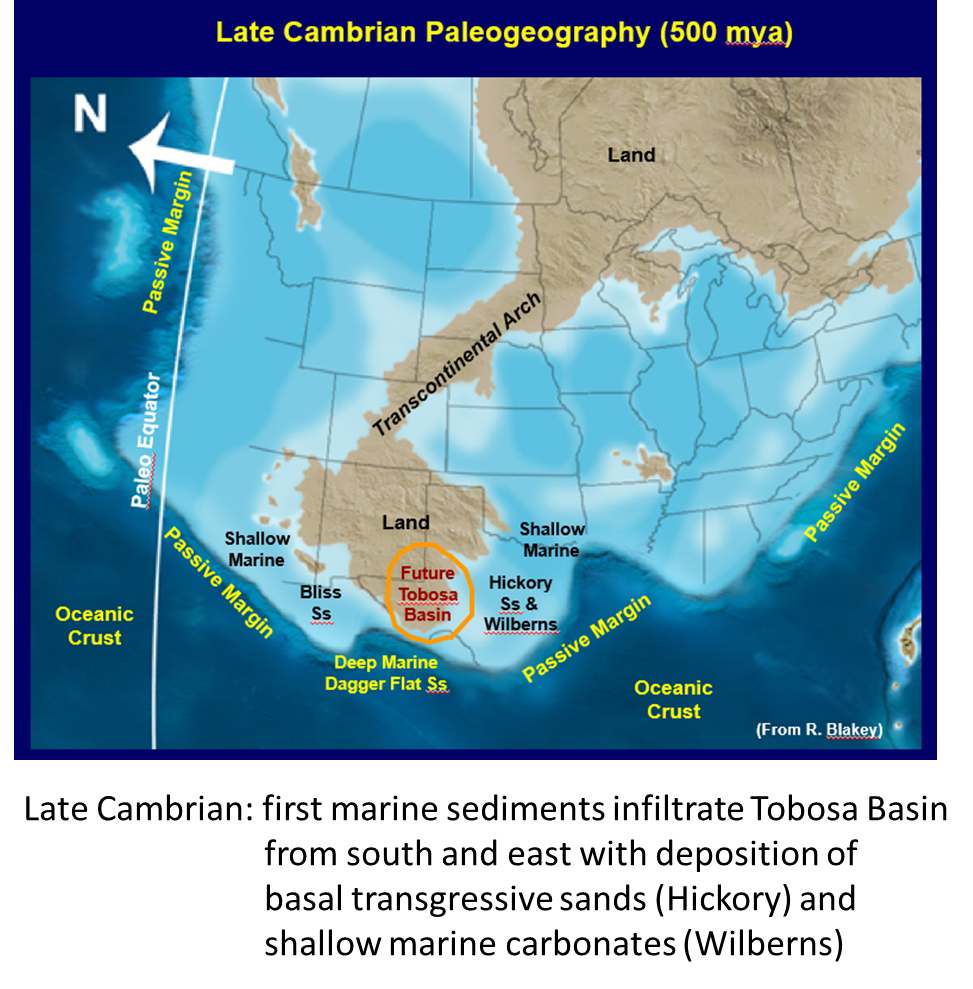 By Late Cambrian time, the seas had transgressed and inundated the Llano region and southern margin of the Tobosa Basin
(modified from Ewing, 2016,   Texas through Time)
Megacycles of sea-level change (Sloss, 1963)
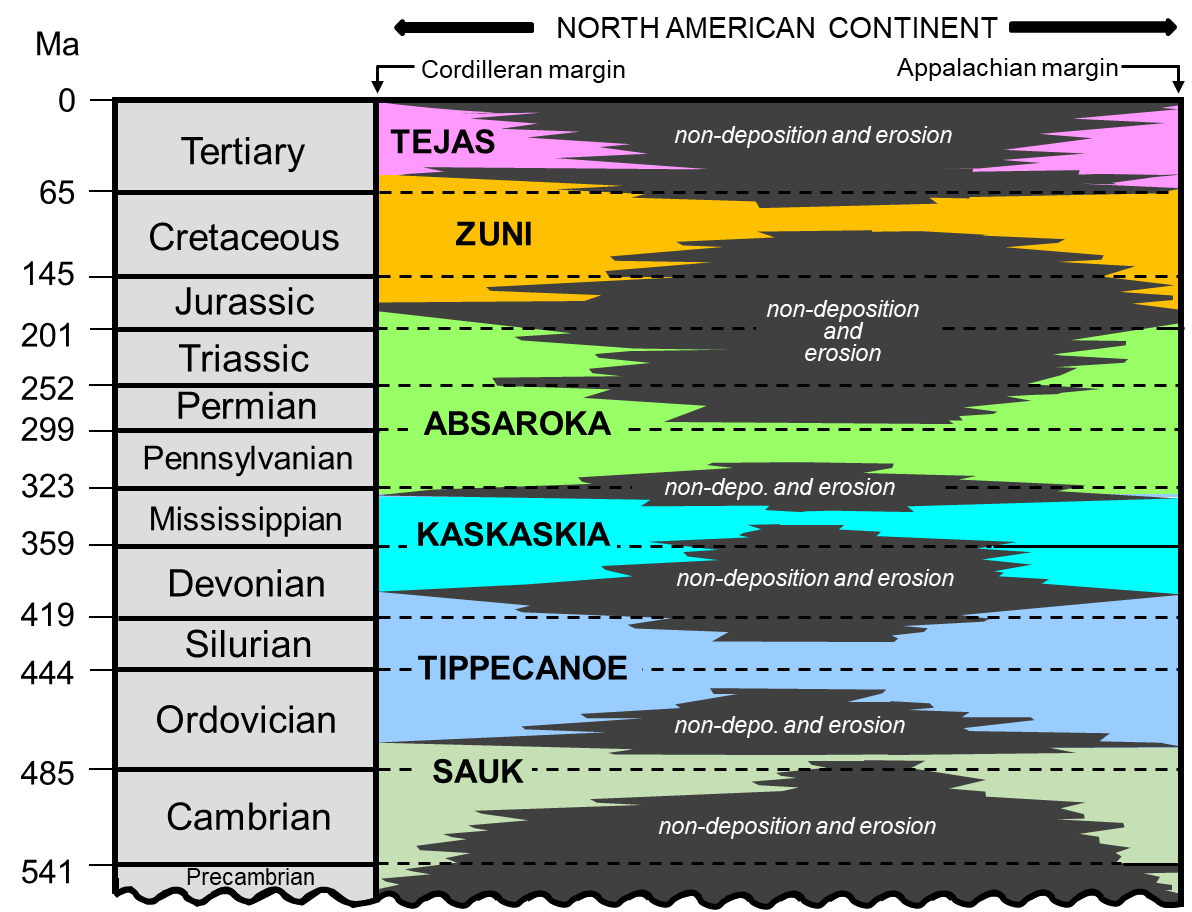 Long-term cycles of sea-level change on the North American craton lasting 50 Myr or
  more were documented by L.L. Sloss in 1963
Seven Phanerozoic megacycles: named after native North American Indian tribes
Correlate to phases of plate tectonics, resulting in the flooding and draining of
  epicontinental seas
Upper
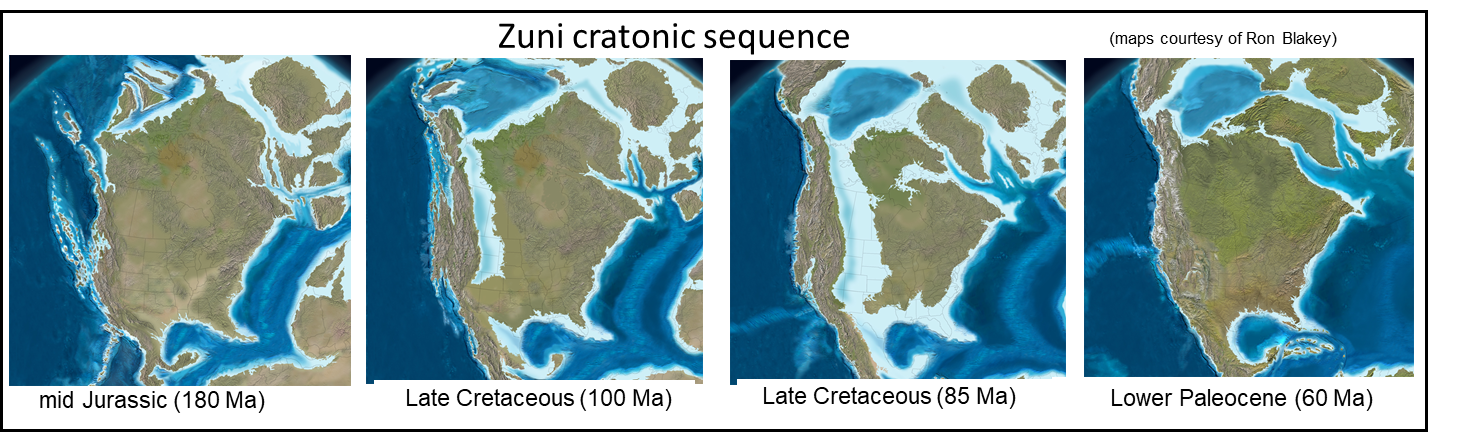 Lower
Early
SAUK
CYCLE
TIPPECANOE
CYCLE
KASKASKIA
CYCLE
L. ABSAROKA
CYCLE
ZUNI
CYCLE
TEJAS
CYCLE
U. ABSAROKA
CYCLE
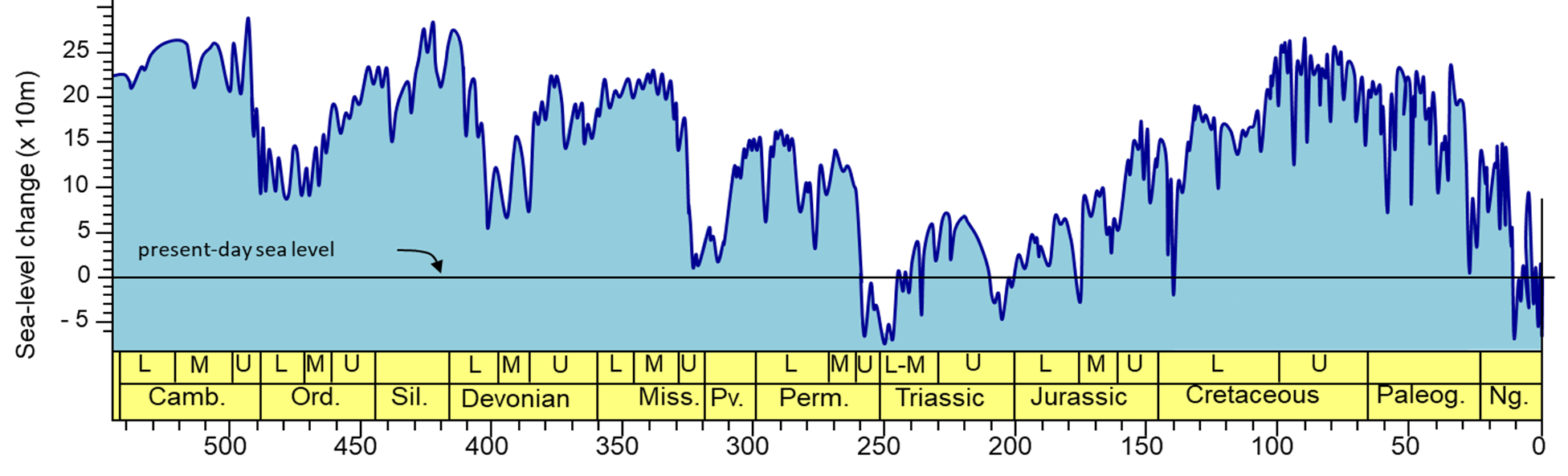 Four long-term cycles of sea level during the Paleozoic (4 megacycles)
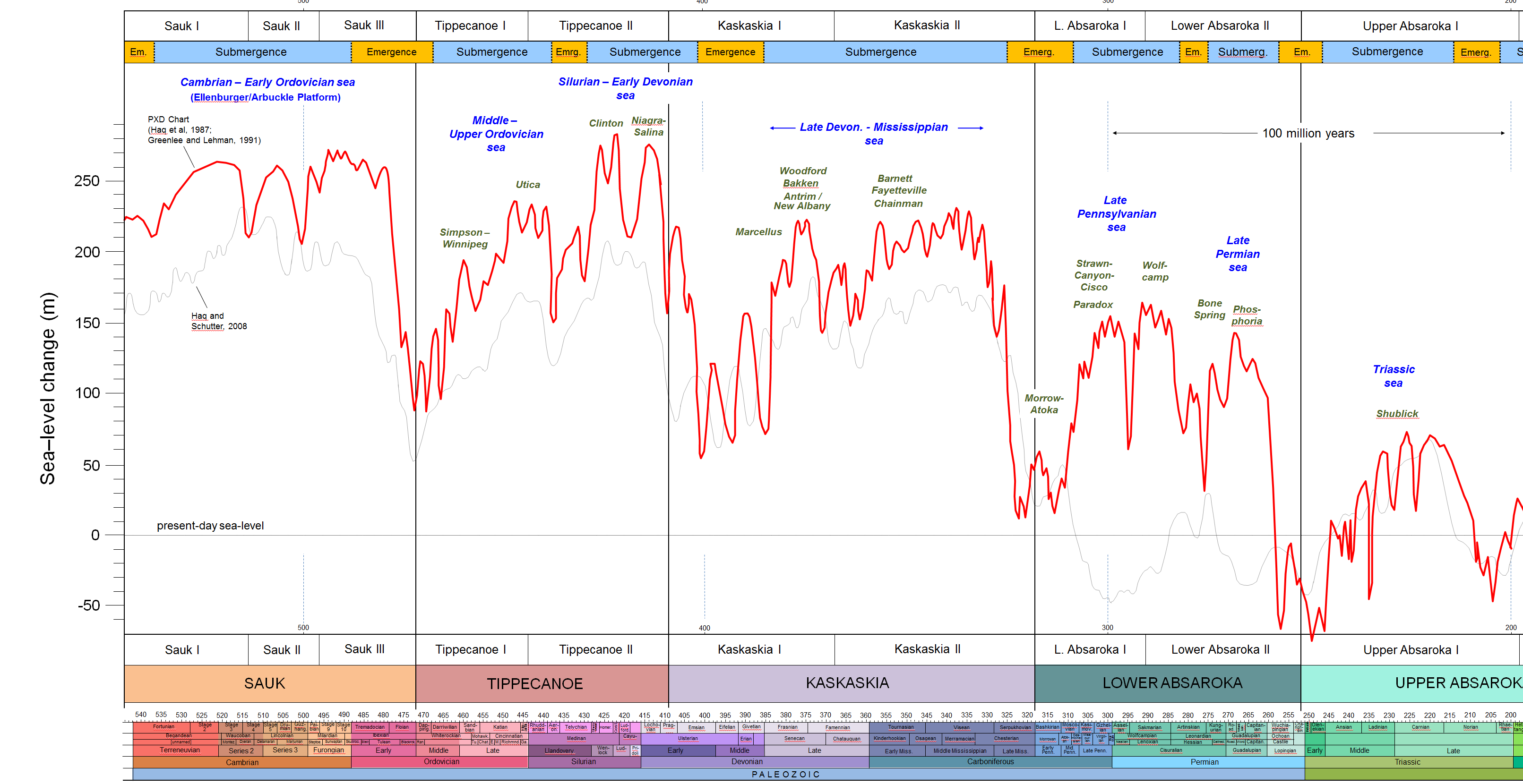 Upper Precamb. –
     Lower Ordovician
Mid. Ordovician –
     Lower Devonian
1
2
3
Lower Devonian –
     Mississippian
4
Pennsylvanian –
     Permian
Lu.-
Middle
Early
Mid.
Late
Early
Mid.
Late
Early
E.
Late
L.
Lop.
Gua.
Cisuralian
Mid.
Early
E.
Late
Middle
M
Lland.
Late
Wn.
Pri.
Mississippian
Devonian
Silurian
Triassic
Ordovician
Permian
Penn.
Cambrian
380
400
340
420
540
360
320
280
260
240
220
200
480
300
440
520
500
460
Paleozoic: Four long-term cycles (megacycles) = four epicontinental seas
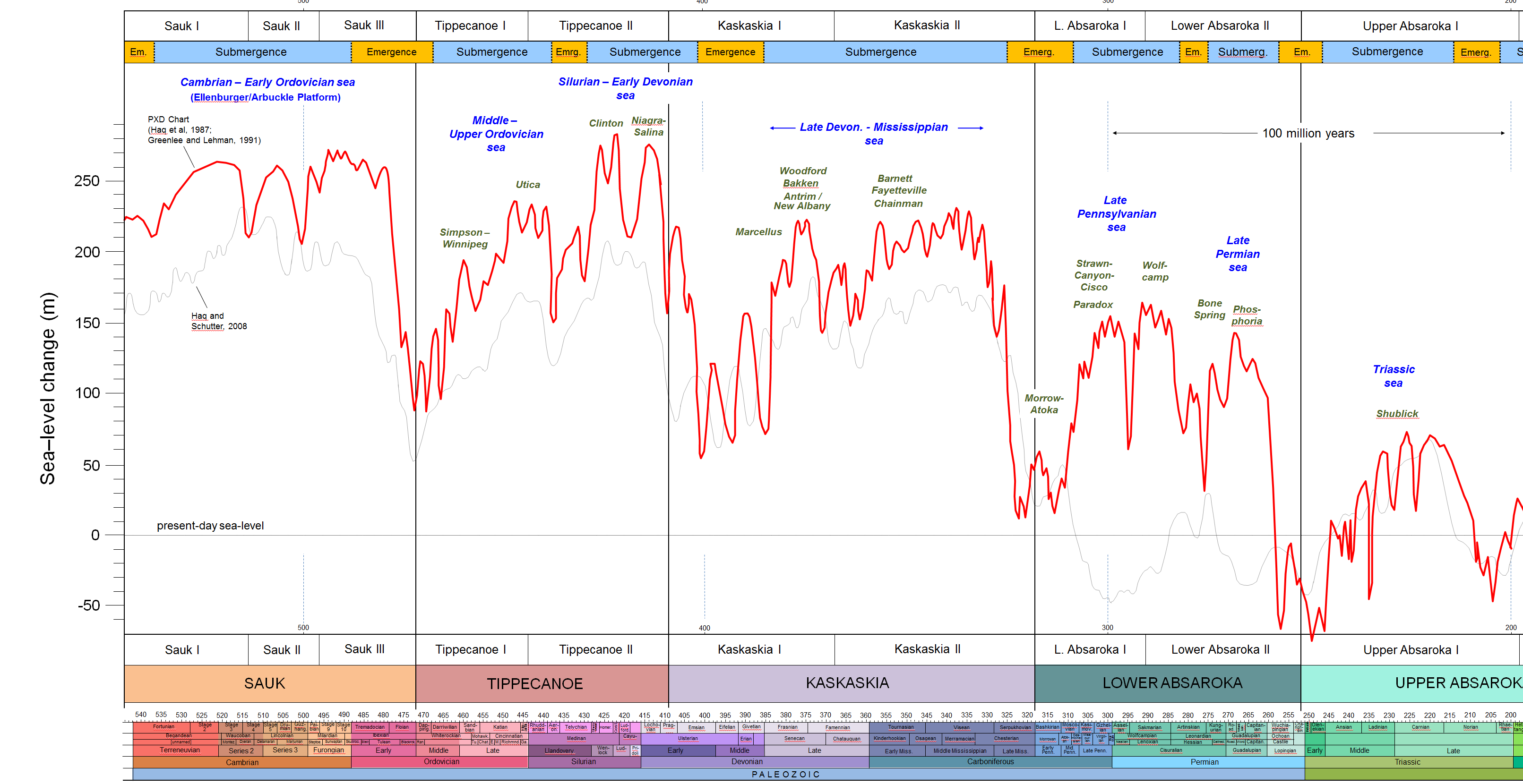 Upper Precamb. –
     Early Ordovician
Mid. Ordovician –
     Early Devonian
1
2
3
Early Devonian –
     Mississippian
4
2a
2b
1a
3b
3a
1b
Pennsylvanian –
     Permian
4a
4c
4b
Ochoan
SPBY/B.Spr.-
Fusselman-
Wristen-
Thirtyone
U. Miss./Barnett –
Lower Miss. Lime –
Woodford
WFMP C2 –
WFMP D –
L. Strawn –
Morr. - Atoka
eroded/
not
deposited
Tans.-Yates
Dean -
eroded/
not deposited
(Basement)
Ellen-
burger
Simpson-
Montoya
Permian
Basin
stratigraphic
units
Quen.-SNRV
WFMP A -
Trans. Ss.
GBRG
WFMP B -
San Andres
WFMP C1
Triassic
Lu.-
Middle
Early
Mid.
Late
Early
Mid.
Late
Early
E.
Late
L.
Lop.
Gua.
Cisuralian
Mid.
Early
E.
Late
Middle
M
Lland.
Late
Wn.
Pri.
Mississippian
Devonian
Silurian
Ordovician
Permian
Penn.
Cambrian
380
400
340
420
540
360
320
280
260
240
220
200
480
300
440
520
500
460
Four long-term cycles of sea level during the Paleozoic (4 megacycles)
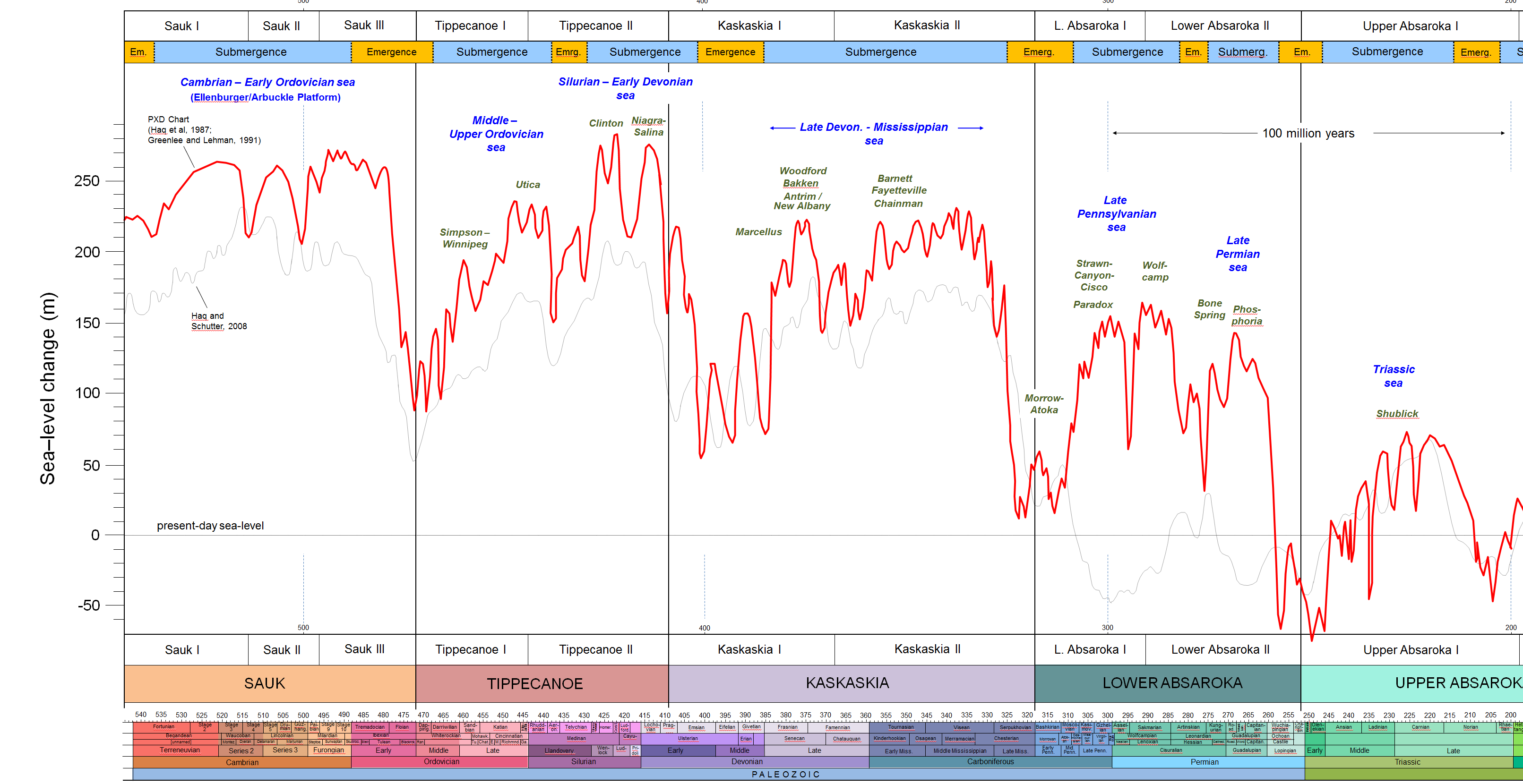 Upper Precamb. –
     Lower Ordovician
Mid. Ordovician –
     Lower Devonian
1
2
3
Lower Devonian –
     Mississippian
4
2a
2b
1a
3b
3a
1b
Pennsylvanian –
     Permian
4a
4c
4b
Ochoan
SPBY/B.Spr.-
Fusselman-
Wristen-
Thirtyone
U. Miss./Barnett –
Lower Miss. Lime –
Woodford
WFMP C2 –
WFMP D –
L. Strawn –
Morr. - Atoka
eroded/
not
deposited
Tans.-Yates
Dean -
eroded/
not deposited
(Basement)
Ellen-
burger
Simpson-
Montoya
Permian
Basin
stratigraphic
units
Quen.-SNRV
WFMP A -
Trans. Ss.
GBRG
WFMP B -
San Andres
WFMP C1
Triassic
Lu.-
Middle
Early
Mid.
Late
Early
Mid.
Late
Early
E.
Late
L.
Lop.
Gua.
Cisuralian
Mid.
Early
E.
Late
Middle
M
Lland.
Late
Wn.
Pri.
Mississippian
Devonian
Silurian
Ordovician
Permian
Penn.
Cambrian
380
400
340
420
540
360
320
280
260
240
220
200
480
300
440
520
500
460
Geology of the Permian Basin: ELS (Endeavor Lecture Series)
Horseshoe Atoll
Tectonic history – Part 1 (Big Picture)
Tectonic history – Part 2 (Regional elements: ARM, CBU, MFB)
Basement
NEXT SESSION
Cambrian – Lower Ord (Wilberns/Bliss Ss., Ellenburger Gp)
Tobosa Basin stratigraphy (Mid Ord. – Mississippian)
Pennsylvanian (Morrow-Atoka-Strawn-Canyon-Cisco)
Lower Permian (Wolfcamp – Spraberry)
Middle and Upper Permian / Permian Basin petroleum system